Постульгина Елена Ивановна,
начальник отдела аналитического и методического обеспечения  ФГБУ «ФИОКО»
Проблемы формирования  фондов оценочных средств на основе типовых  алгоритмов. Подходы к  определению структуры и содержания оценочных средств  для использования при проведении олимпиад профессионального мастерства в 2017 году
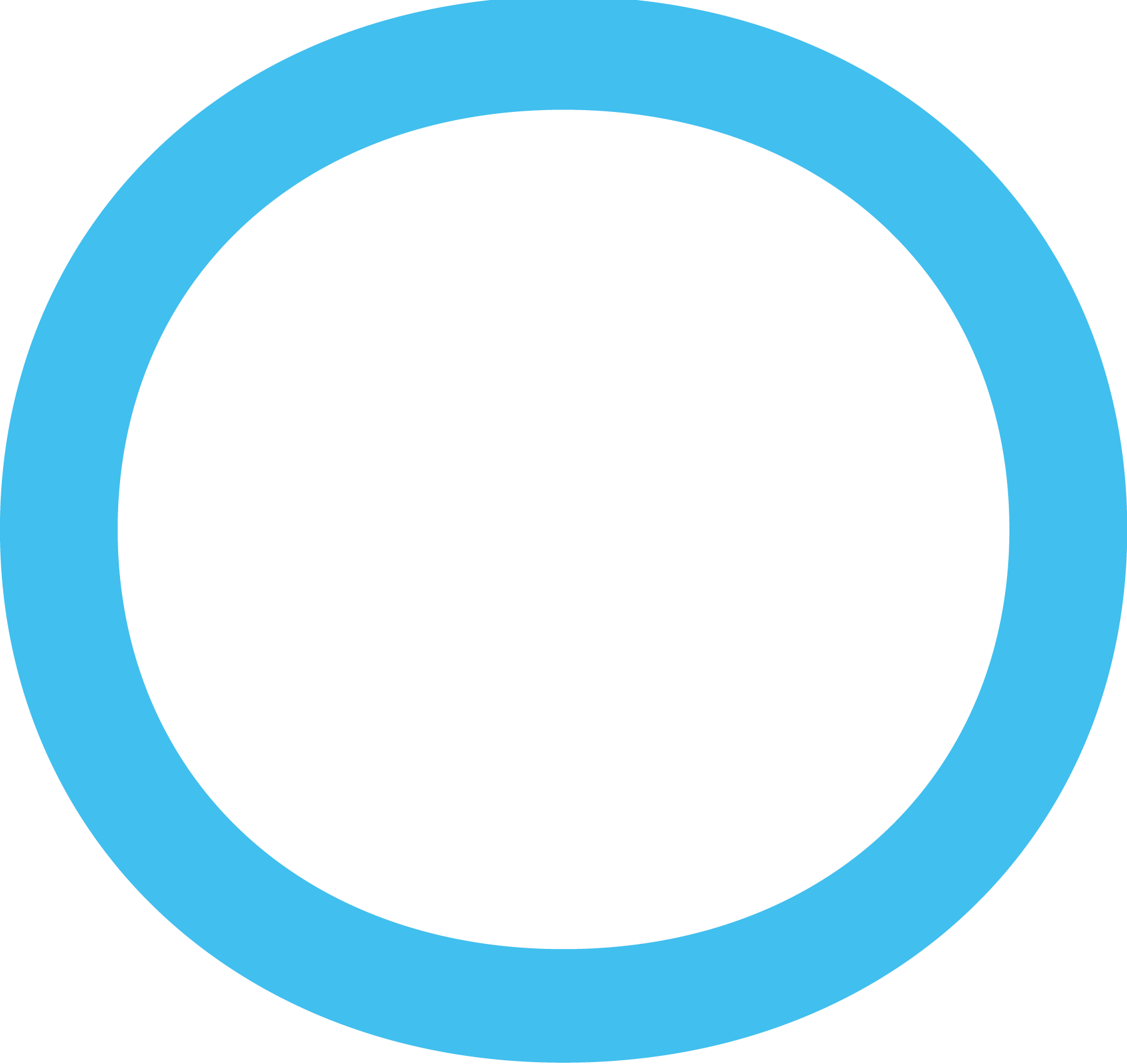 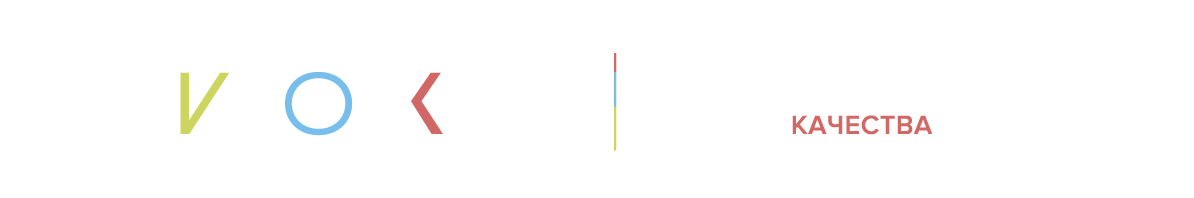 Проблемы формирования  фондов оценочных средств 
на основе типовых  алгоритмов
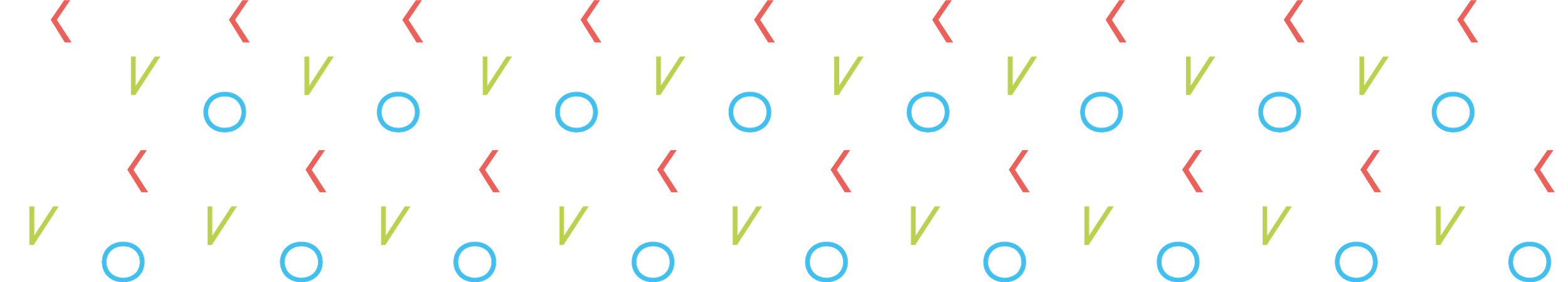 КИМ
Конкурсные задания
Оценочные средства
Отсутствие единого  понятийного аппарата
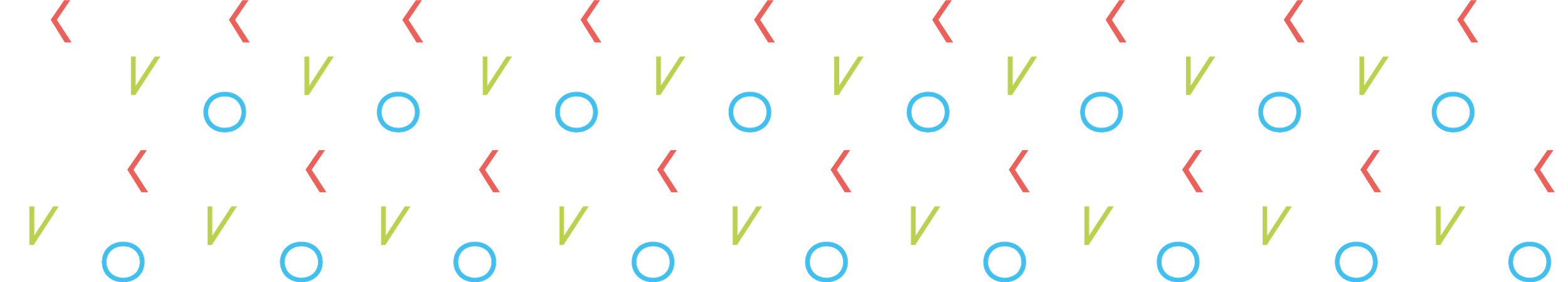 Задания на проверку соответствия ФГОС
?
Кейсы нестандартных (производственных) ситуаций
?
Отсутствие единого понимания  подходов к формированию  конкурсных заданий
?
?
Количество
Разработчики
Наполнение банка конкурсных заданий
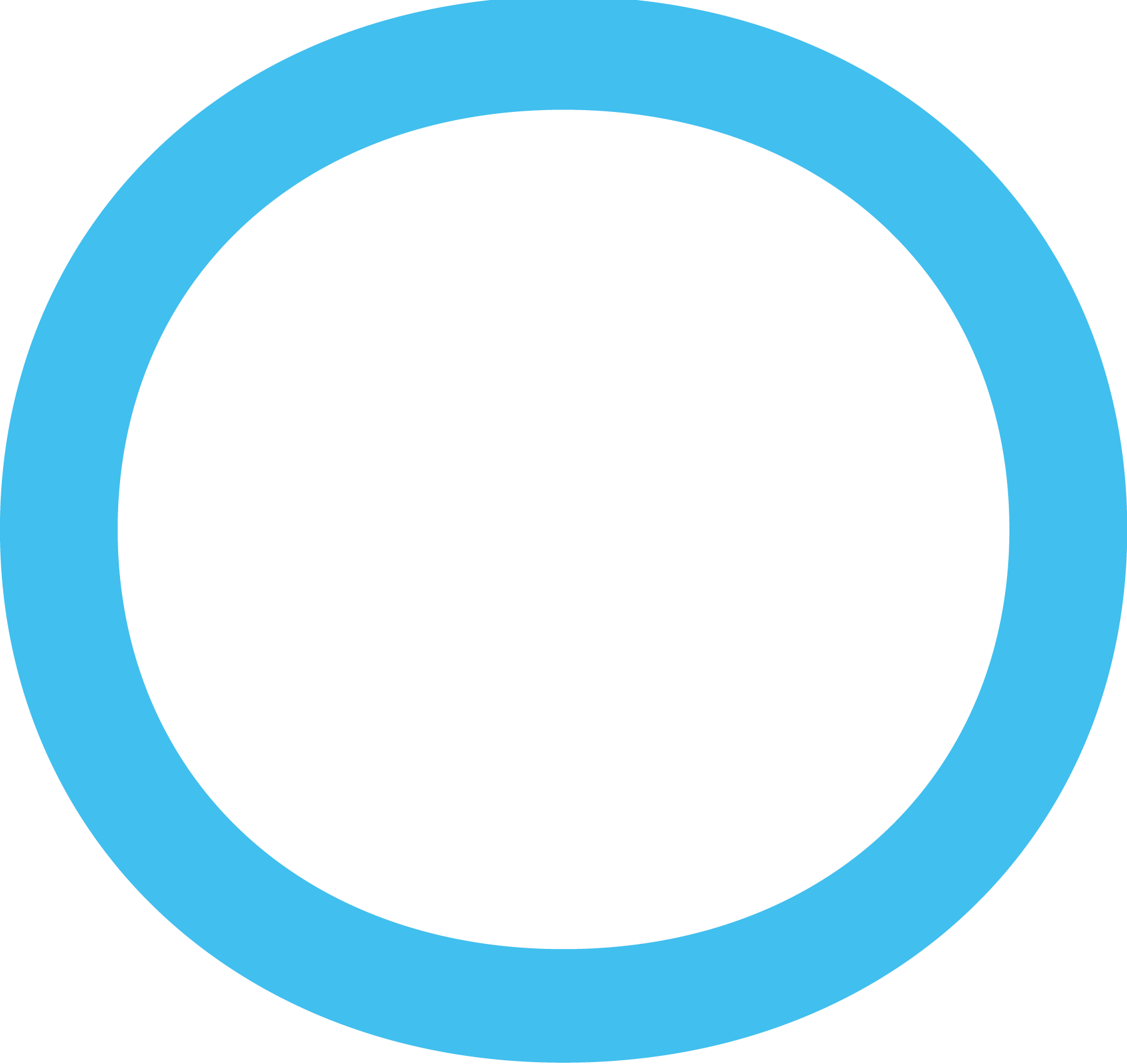 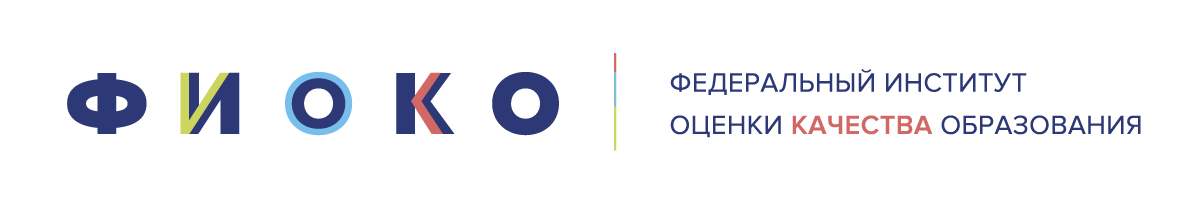 2
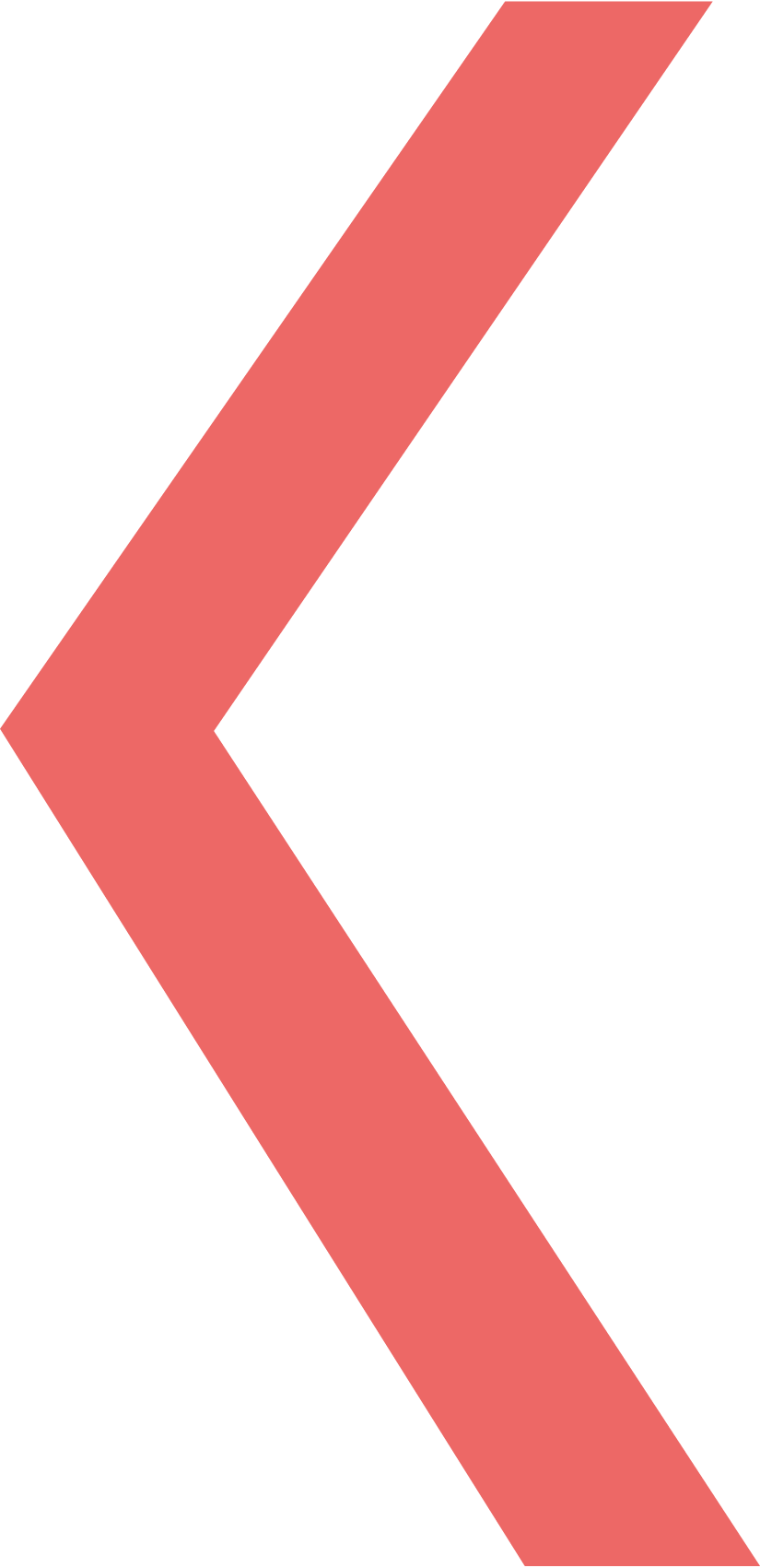 На сколько квадратов разделен  
прямоугольник на рис. 1
Сколько квадратов Вы видите на рис.1?
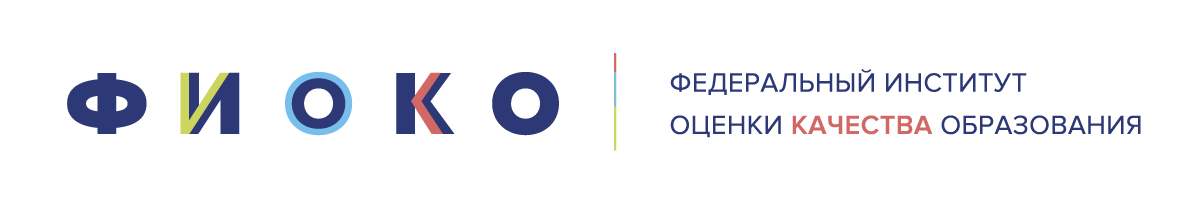 3
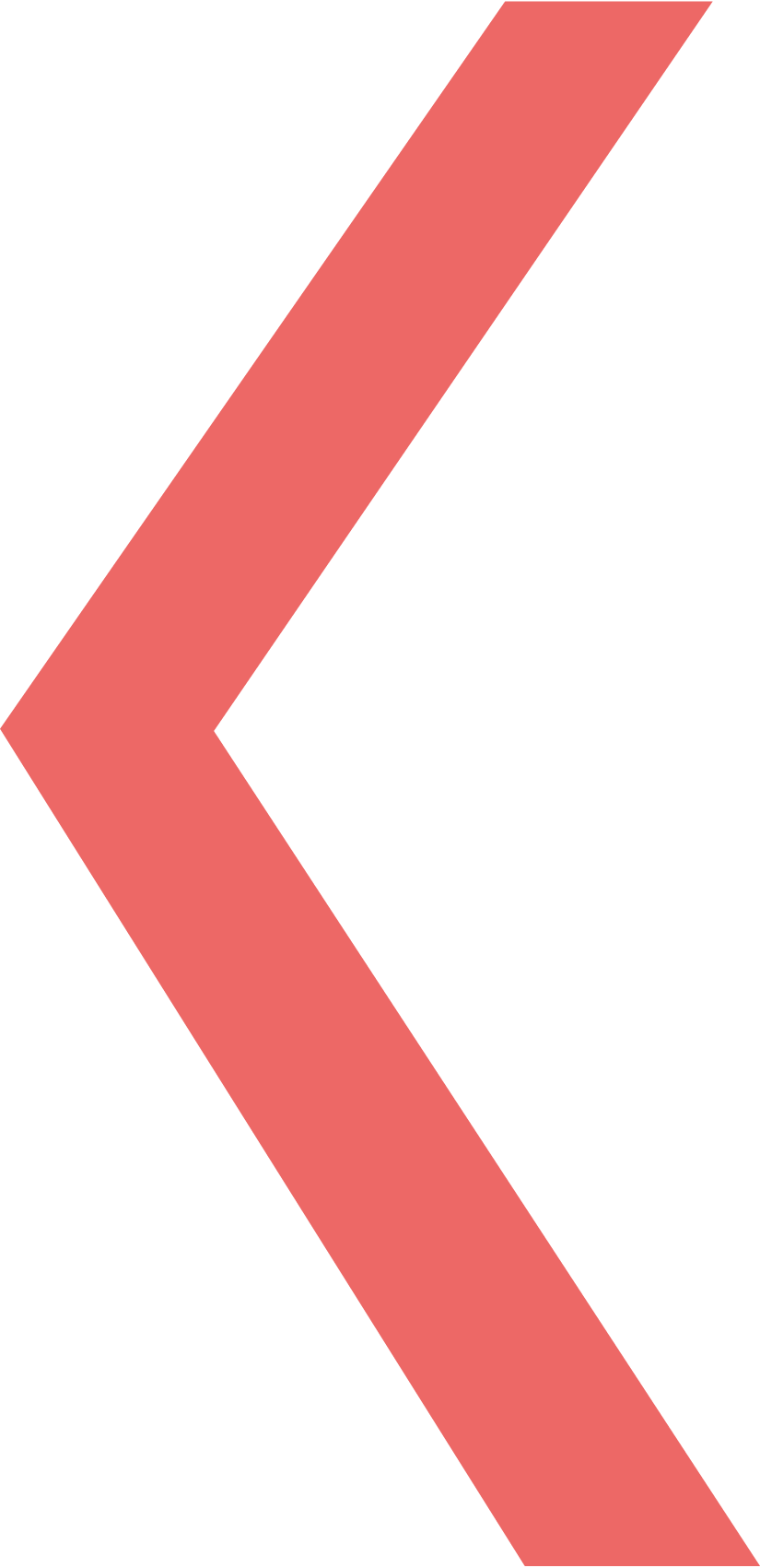 Фонд оценочных средств -   комплекс методических и  оценочных средств, предназначенных для определения уровня сформированности компетенций участников  Всероссийской олимпиады профессионального мастерства обучающихся по специальностям среднего профессионального образования
Оценочные средства – это сами задания, а также описания форм и процедур, предназначенных для определения уровня сформированности компетенций участников олимпиады
Типовой шаблон ФОС - ….
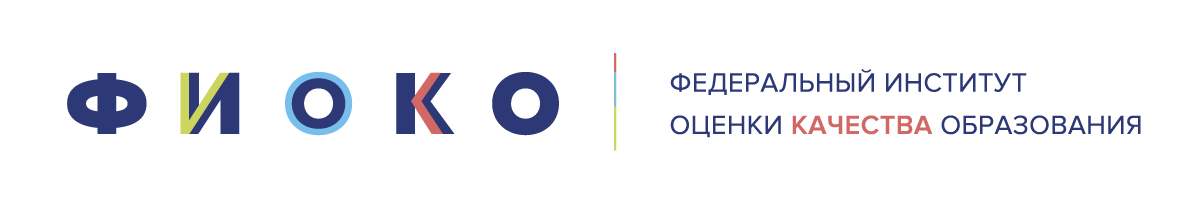 4
Типовые шаблоны фонда оценочных средств
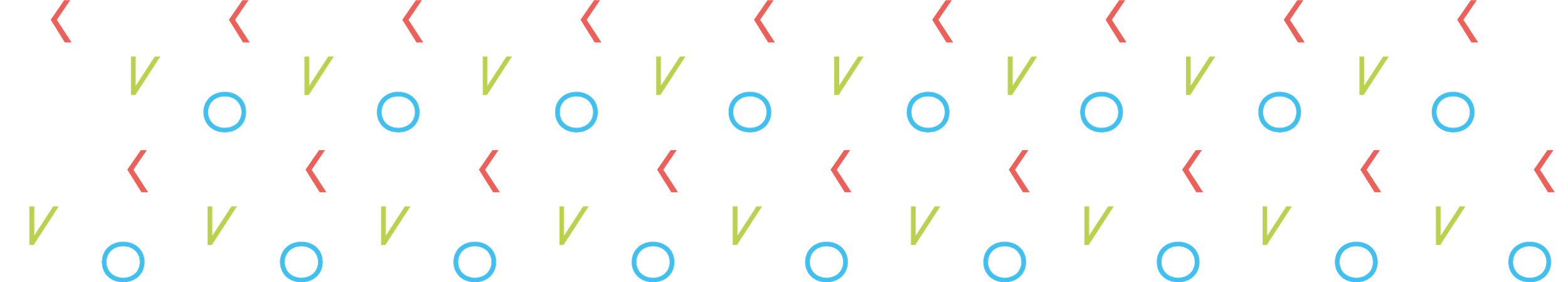 Типовой шаблон ФОС олимпиады для  УГС СПО технического профиля
Типовой шаблон ФОС олимпиады  для УГС СПО естественно-научного профиля
Шаблон ФОС
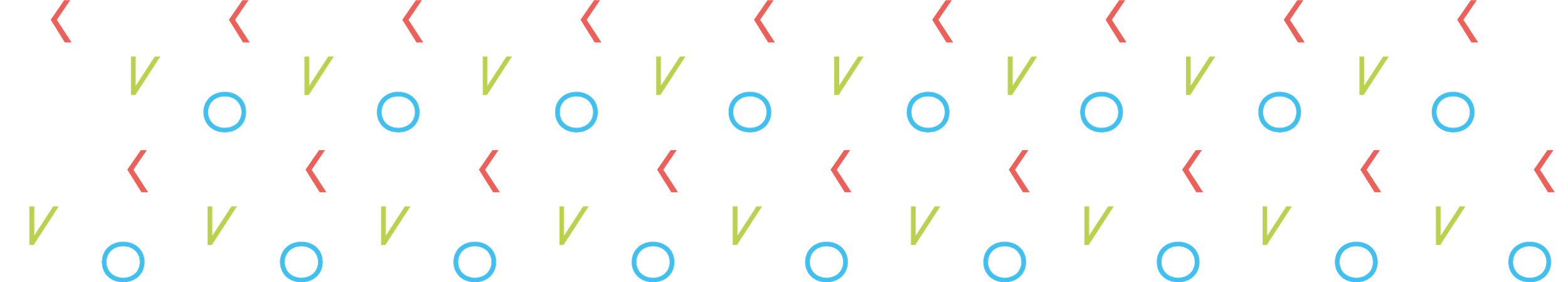 Типовой шаблон ФОС олимпиады для УГС социально-экономического профиля
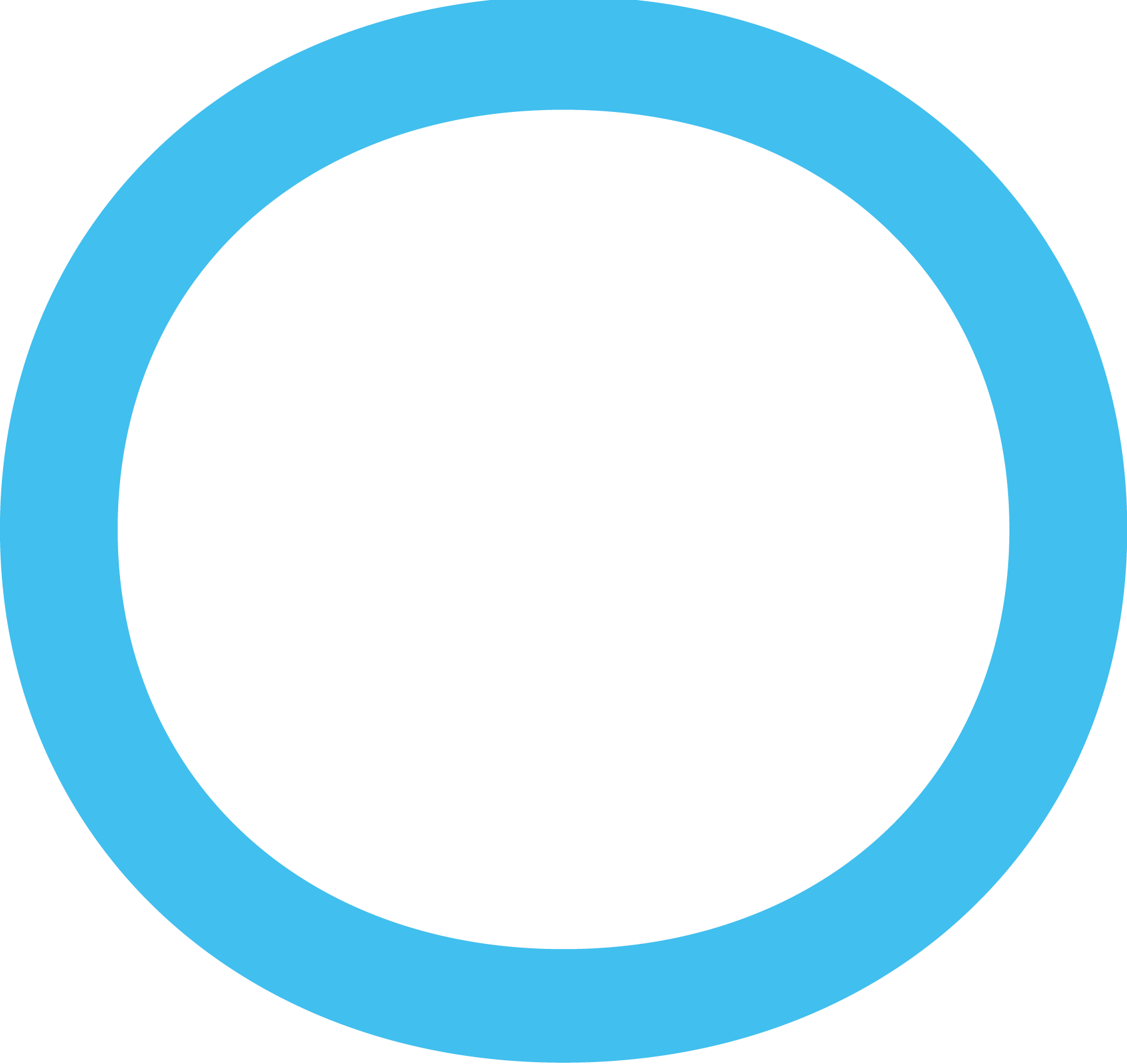 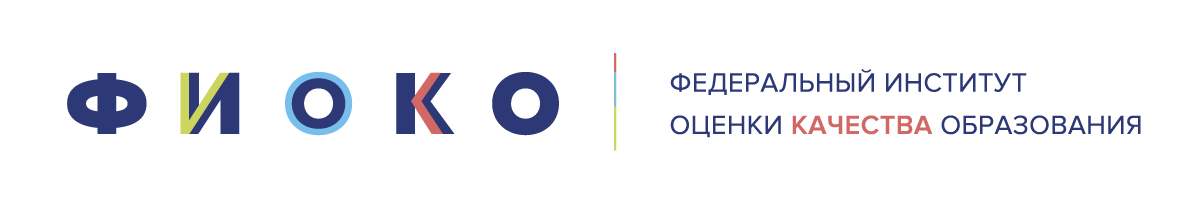 5
Структура фонда оценочных средств
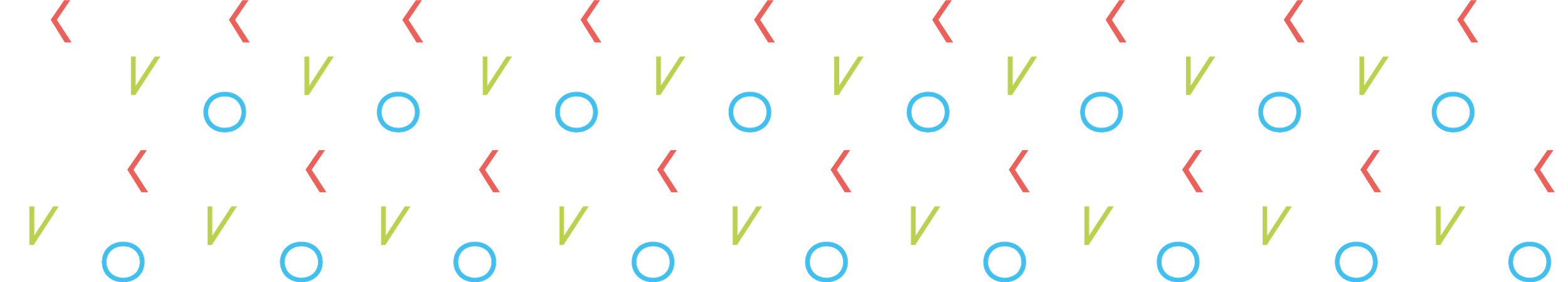 Титульный лист 
Спецификация Фонда оценочных средств.
Паспорт практического задания «Перевод профессионального текста (сообщения)».
Паспорт практического задания  «Задание по организации работы коллектива».
Паспорт практического задания инвариантной части практического  задания 2 уровня.
Паспорт практического задания вариативной части практического задания 2 уровня.
Оценочные средства  (демоверсии, включающие инструкции по выполнению) 
Индивидуальные  ведомости  оценок результатов выполнения участником практических  заданий   I уровня
Индивидуальная  сводная ведомость оценок результатов выполнения участником заданий  I уровня
 Индивидуальные  ведомости  оценок результатов выполнения участником практических  заданий   2 уровня
 Индивидуальная  сводная ведомость оценок результатов выполнения участником заданий  2 уровня
Сводная ведомость  оценок результатов выполнения участниками заданий олимпиады
Методические материалы
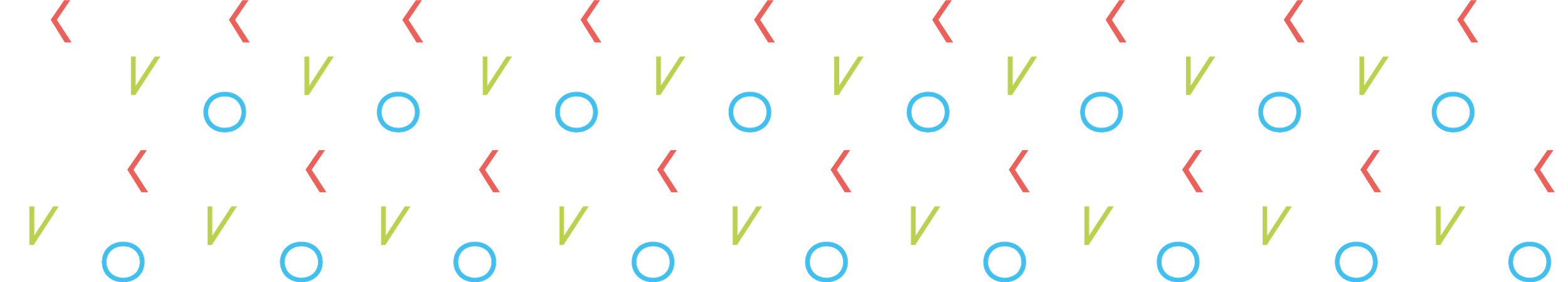 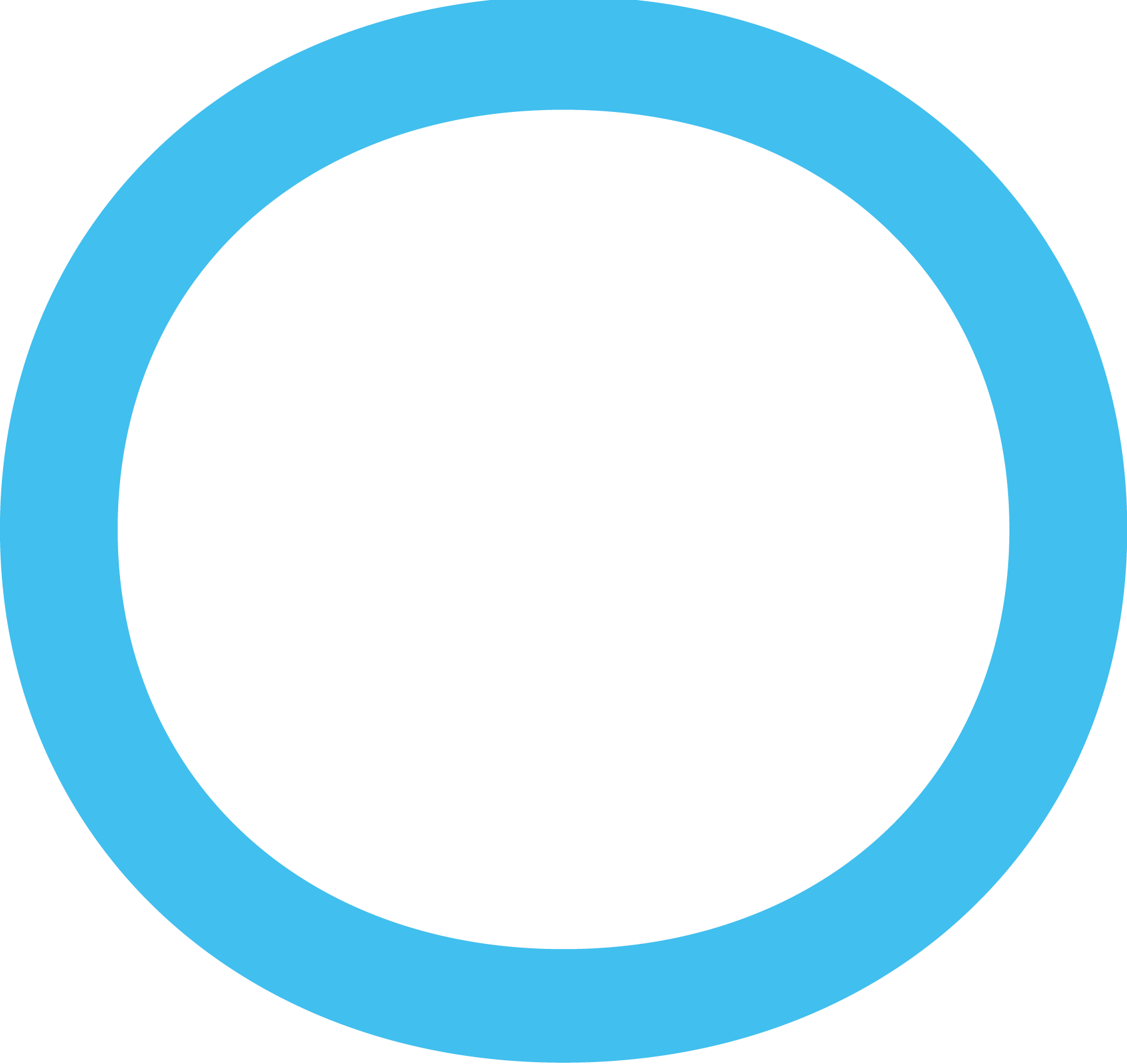 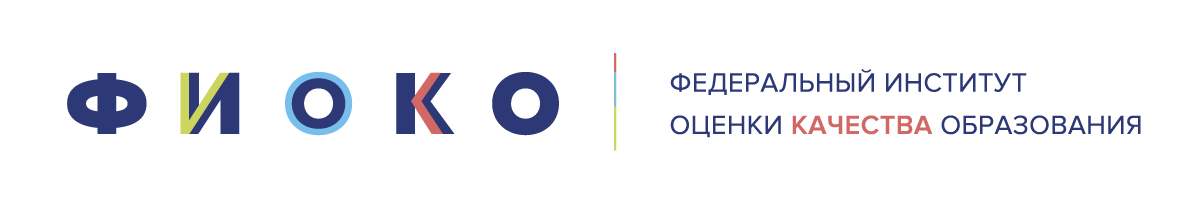 6
Подходы к отбору содержания, разработке структуры оценочных средств
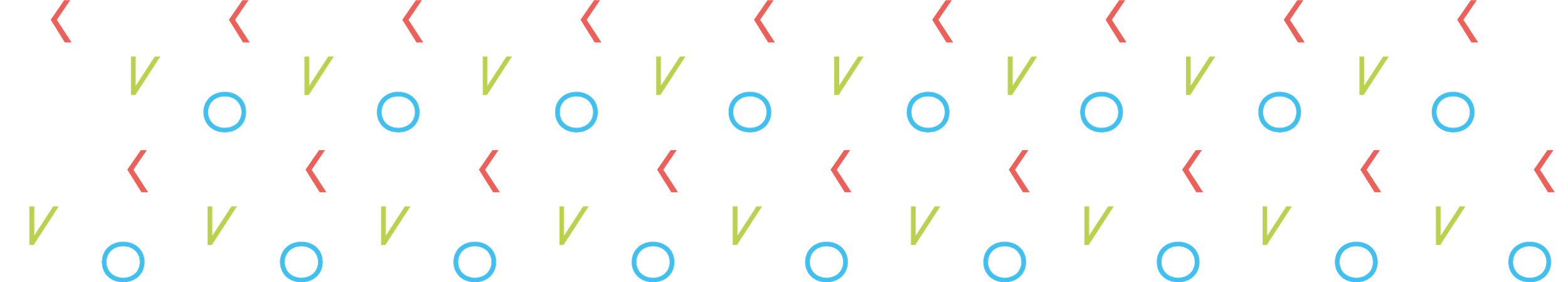 КОМПЛЕКСНОЕ ПРОФЕССИОНАЛЬНОЕ ЗАДАНИЕ
+
Задания    I    уровня
формируются в соответствии с общими и профессиональными компетенциями специальностей СПО и УГС
Задания  II   уровня 
формируются в соответствии с общими и профессиональными компетенциями специальностей УГС
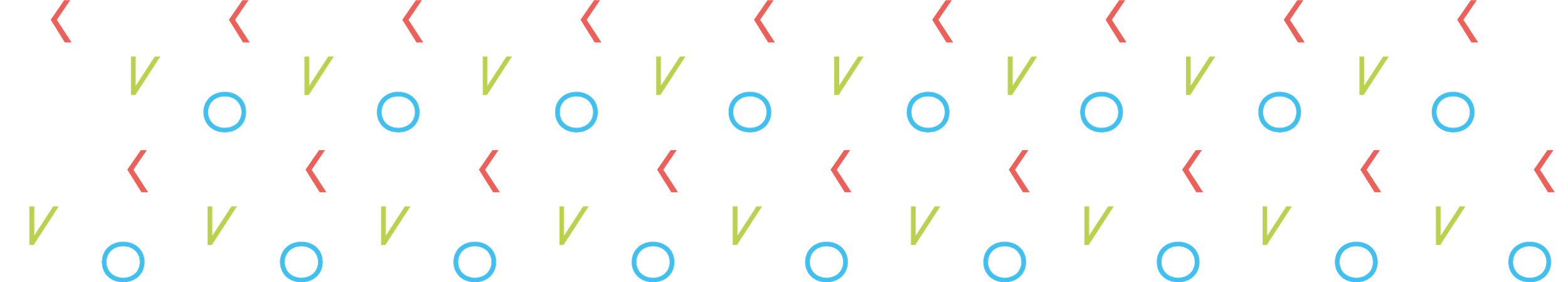 Инвариантная часть 
формируется  в соответствии с общими и профессиональными компетенциями специальностей УГС
Тестирование
Перевод профессионального текста (сообщения)
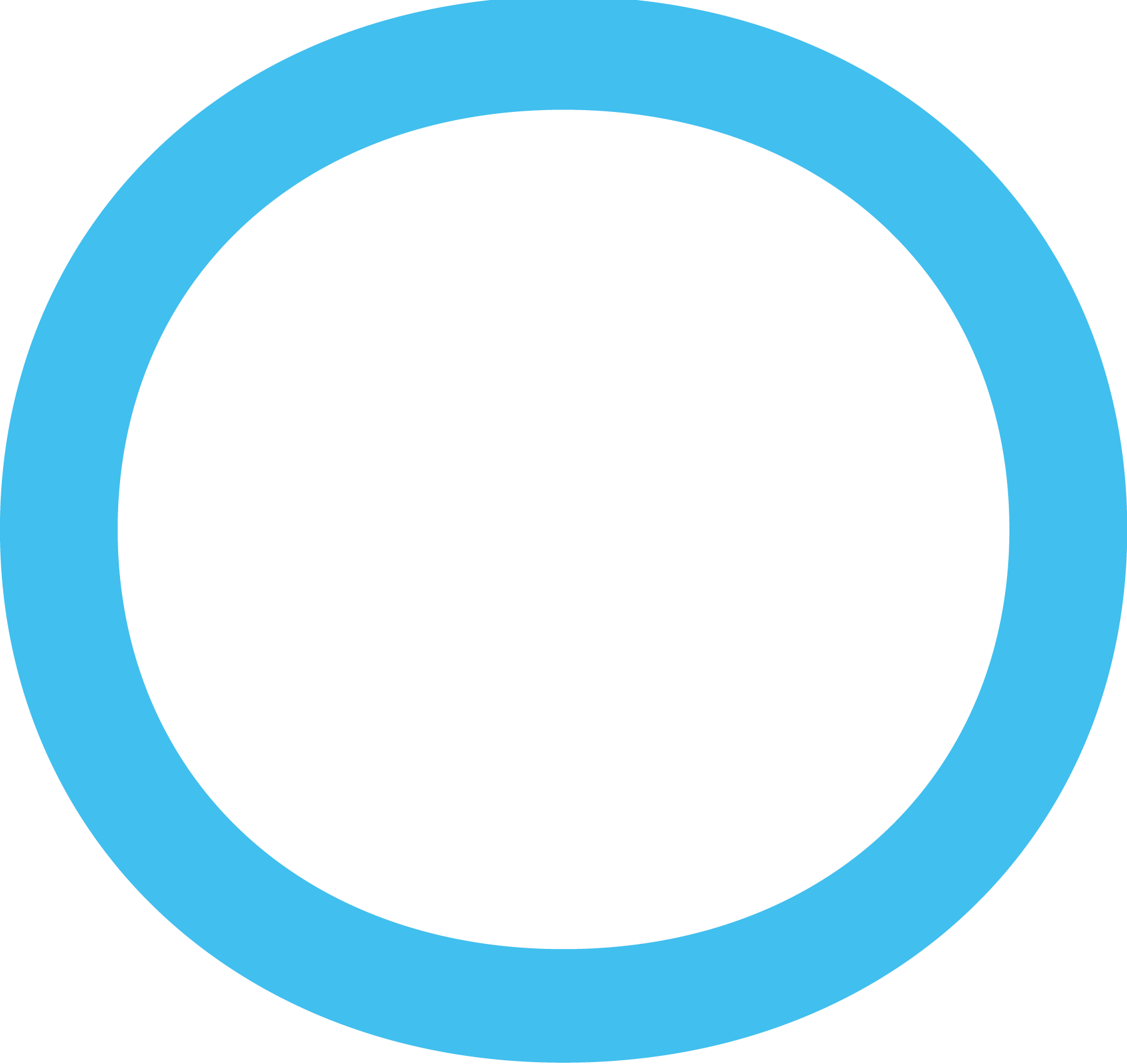 Вариативная часть
формируется в соответствии со специфическими для каждой специальности УГС профессиональными компетенциями,  умениями и практическим опытом с учетом трудовых функций профессиональных стандартов
Задание по организации работы коллектива
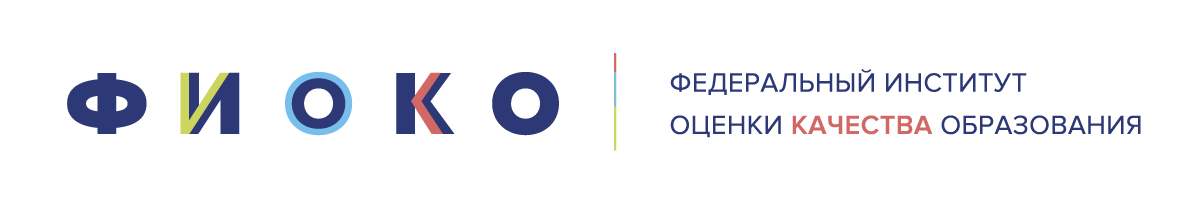 7
Подходы к отбору содержания, разработке структуры оценочных средств
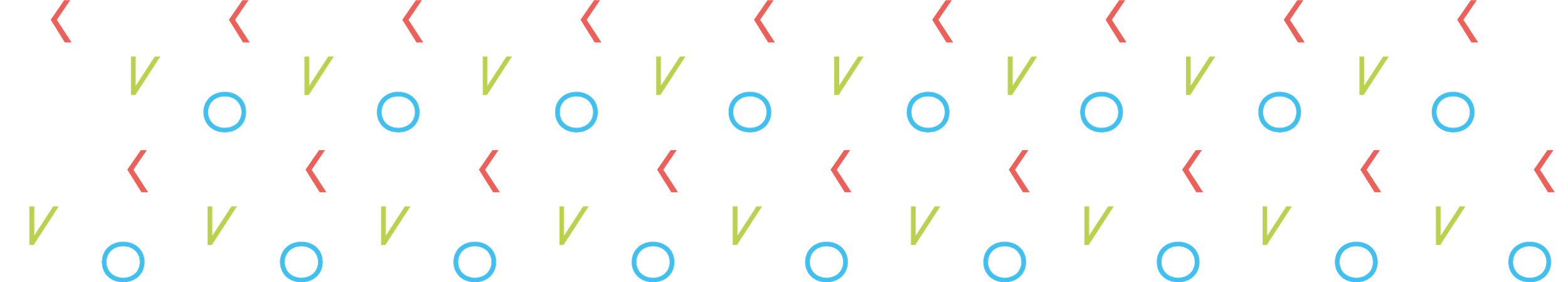 КОМПЛЕКСНОЕ ПРОФЕССИОНАЛЬНОЕ ЗАДАНИЕ
Задания  II   уровня 
формируются в соответствии с общими и профессиональными компетенциями специальностей УГС
+
Задания    I    уровня
формируются в соответствии с общими и профессиональными компетенциями специальностей СПО и УГС
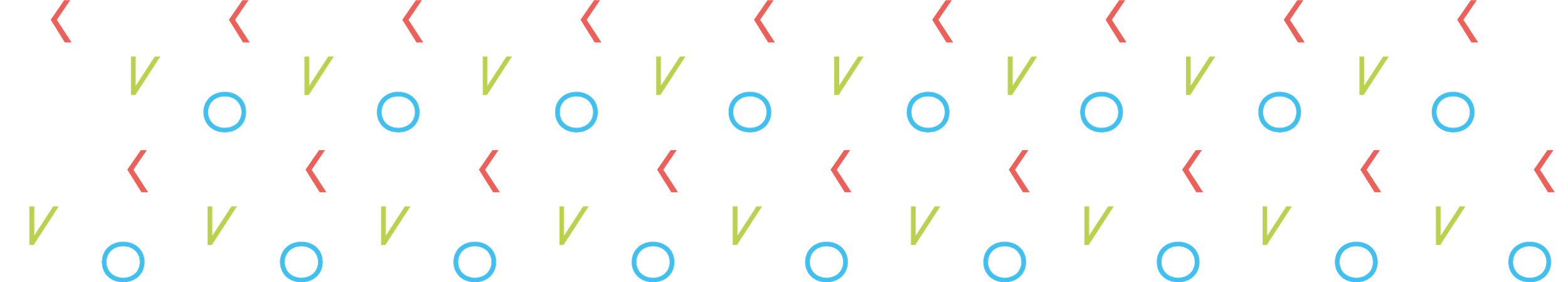 100
30 баллов
70 баллов
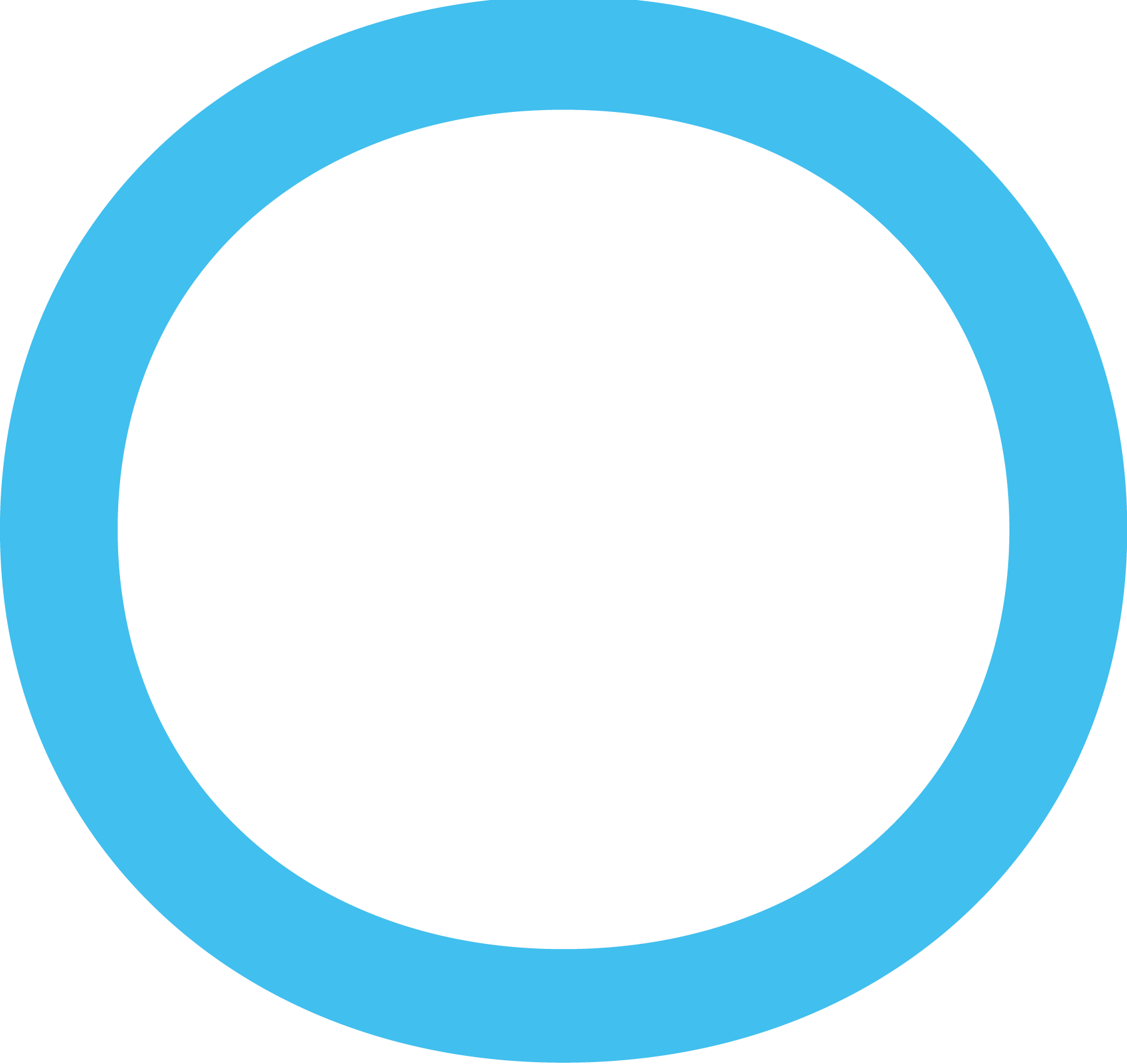 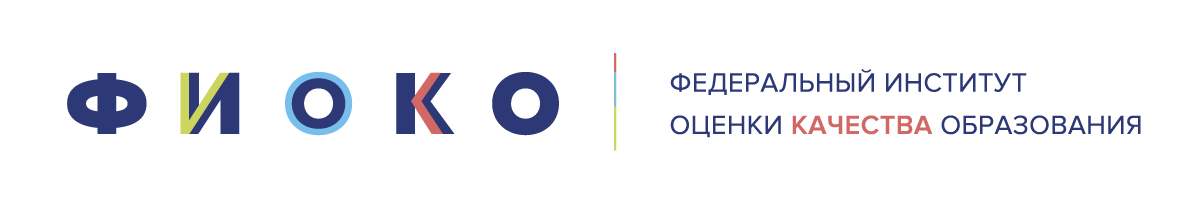 8
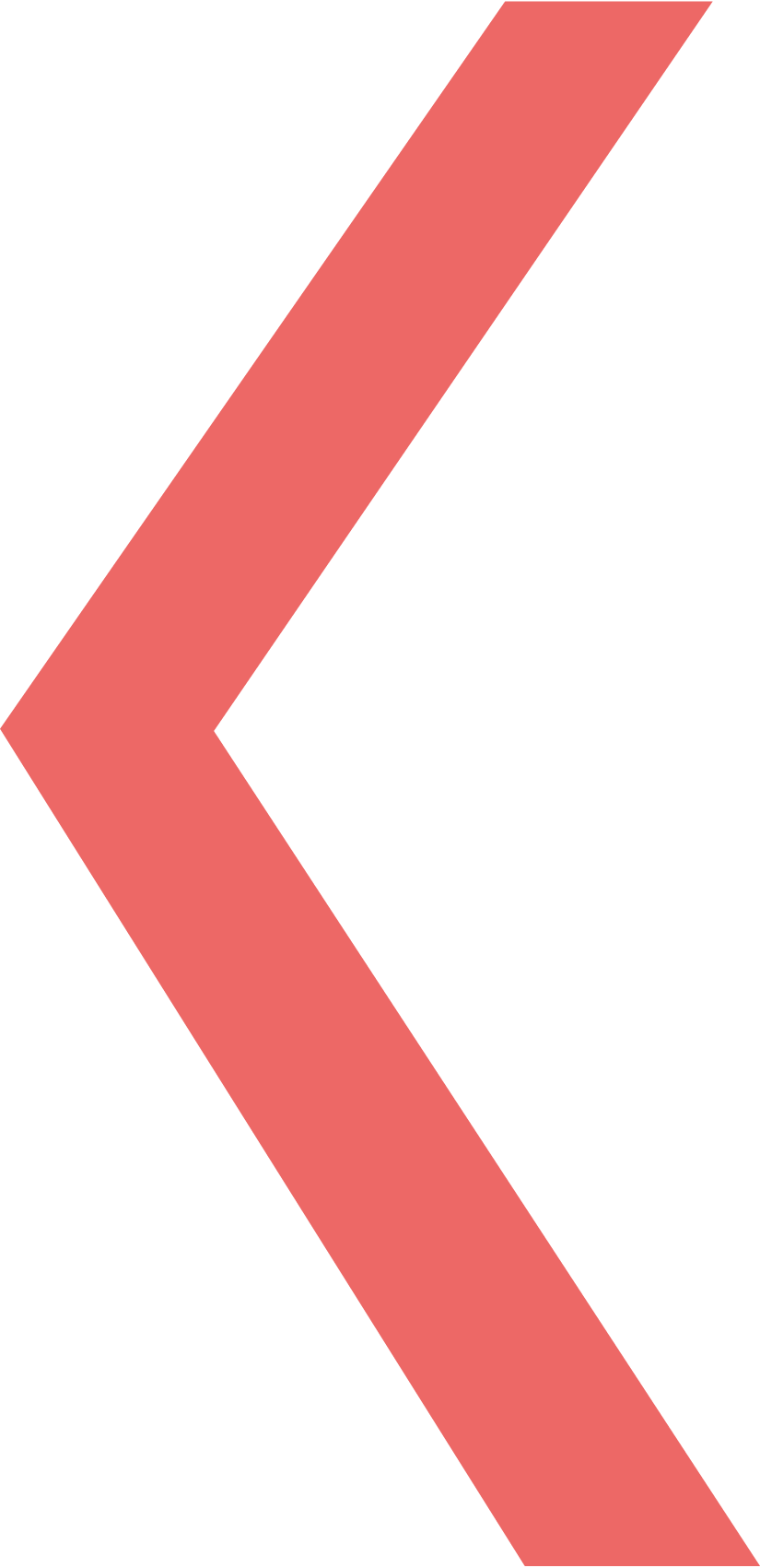 Тестирование
Инвариантная часть
Вариативная часть
Тематика, количество  и формат вопросов  по темам инвариантной части  тестового задания  едины  для всех  специальностей СПО
Тематика, количество  и формат вопросов   по темам вариативной  части тестового задания  формируется на основе знаний, общих для специальностейУГС СПО
?
информационные технологии в профессиональной деятельности;
оборудование, материалы, инструменты;
системы качества, стандартизации и сертификации;
охрана труда, безопасность жизнедеятельности, безопасность окружающей среды; 
экономика и правовое обеспечение профессиональной деятельности
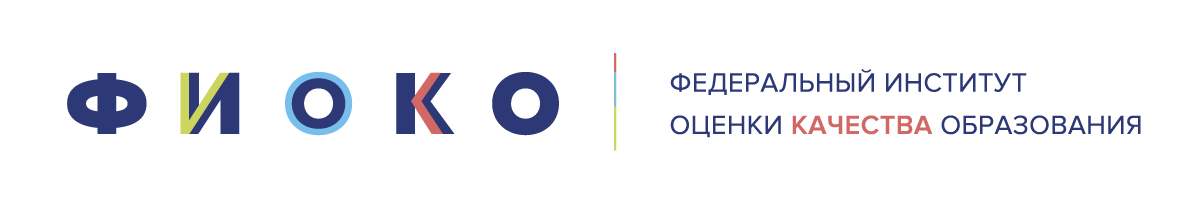 9
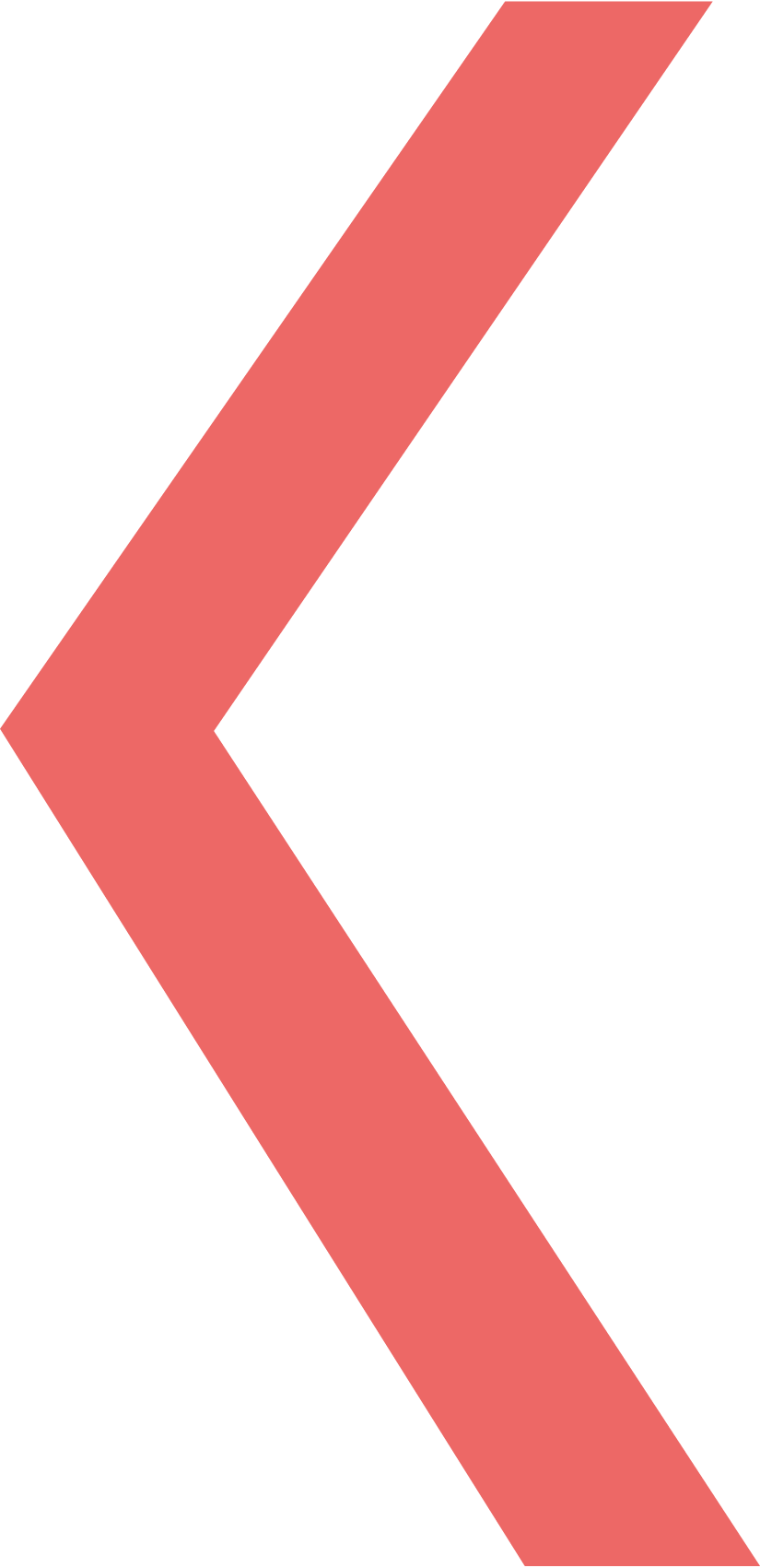 Тестирование
Инвариантная часть
Алгоритм формирования единый  для всех  специальностей СПО
на установление правильной последовательности
на установление соответствия
открытой формы
закрытой
формы
 с выбором ответа
1
1
1
1
тематических направлений
5
По каждому
0,4
0,1
0,2
0,3
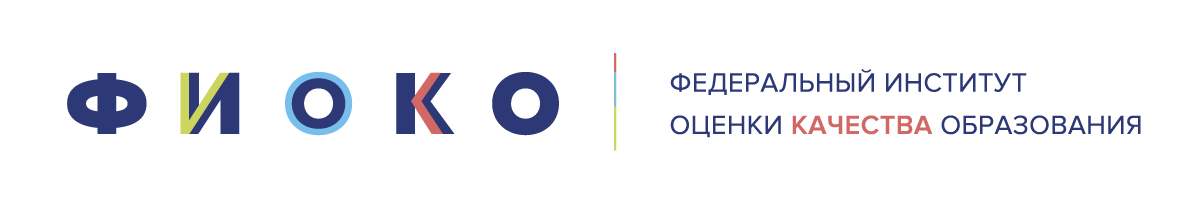 5 баллов
10
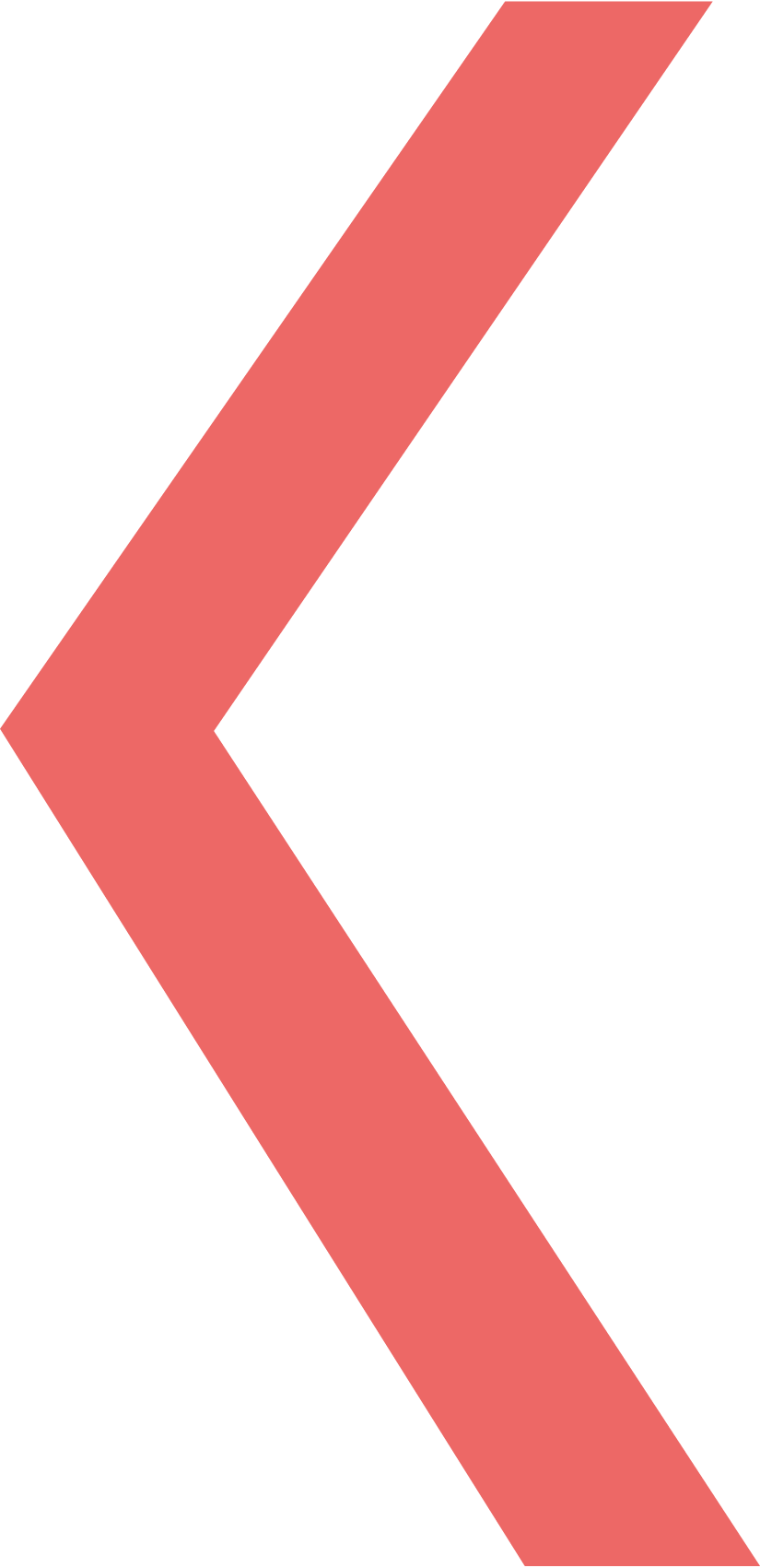 Тестирование
Вариативная часть
Алгоритм формирования единый  для всех УГС
на установление правильной последовательности
на установление соответствия
открытой формы
закрытой
формы
 с выбором ответа
?
?
?
?
тематических направлений
2-?
По каждому
?
?
?
?
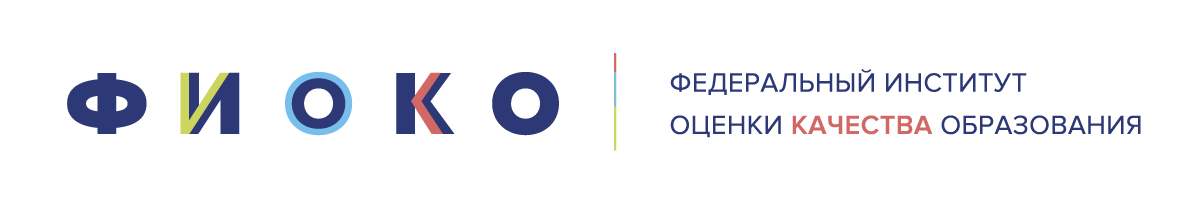 20 вопросов - 5 баллов
11
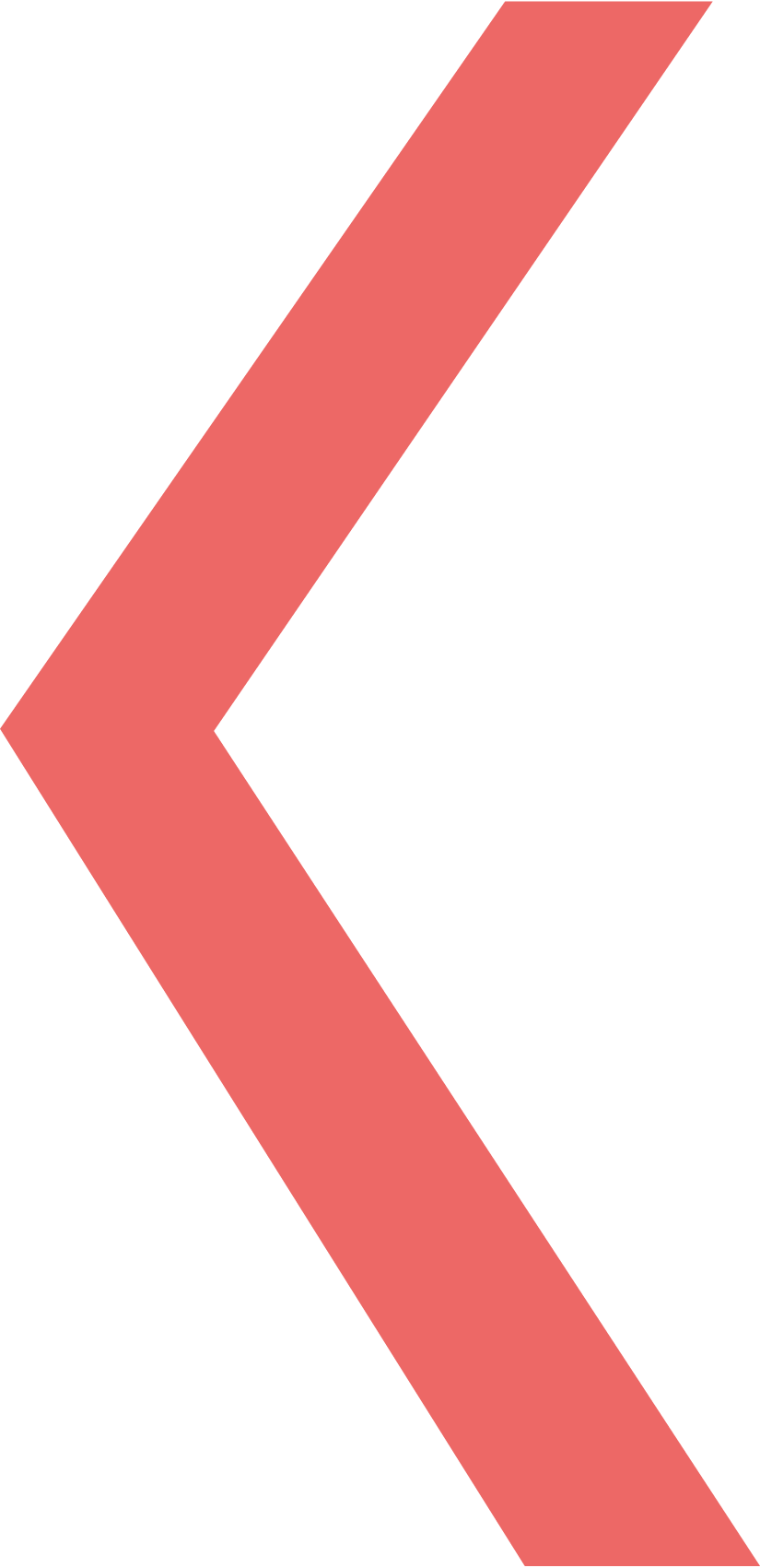 Тестирование
Банк тестовых вопросов
Алгоритм формирования единый  для всех  УГС
на установление правильной последовательности
закрытой
формы
 с выбором ответа
на установление соответствия
открытой формы
5
5
5
5
По каждому из
тематических направлений
10
10
10
10
Инвариантная часть - 100 вопросов;
вариативная часть -  80-100 вопросов
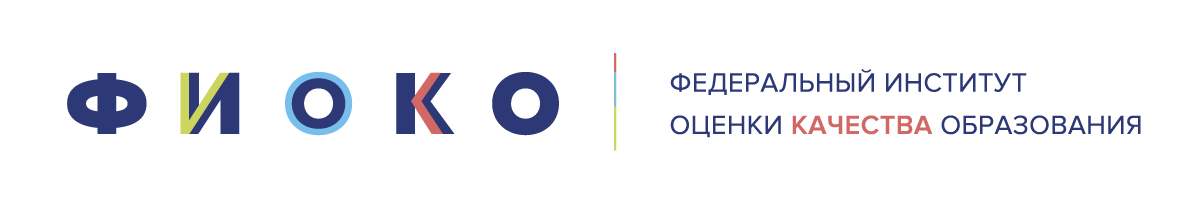 12
Тестирование
Индивидуальное задание  +
ключ
Банк тестовых вопросов
ФИОКО
ФУМО, МОН
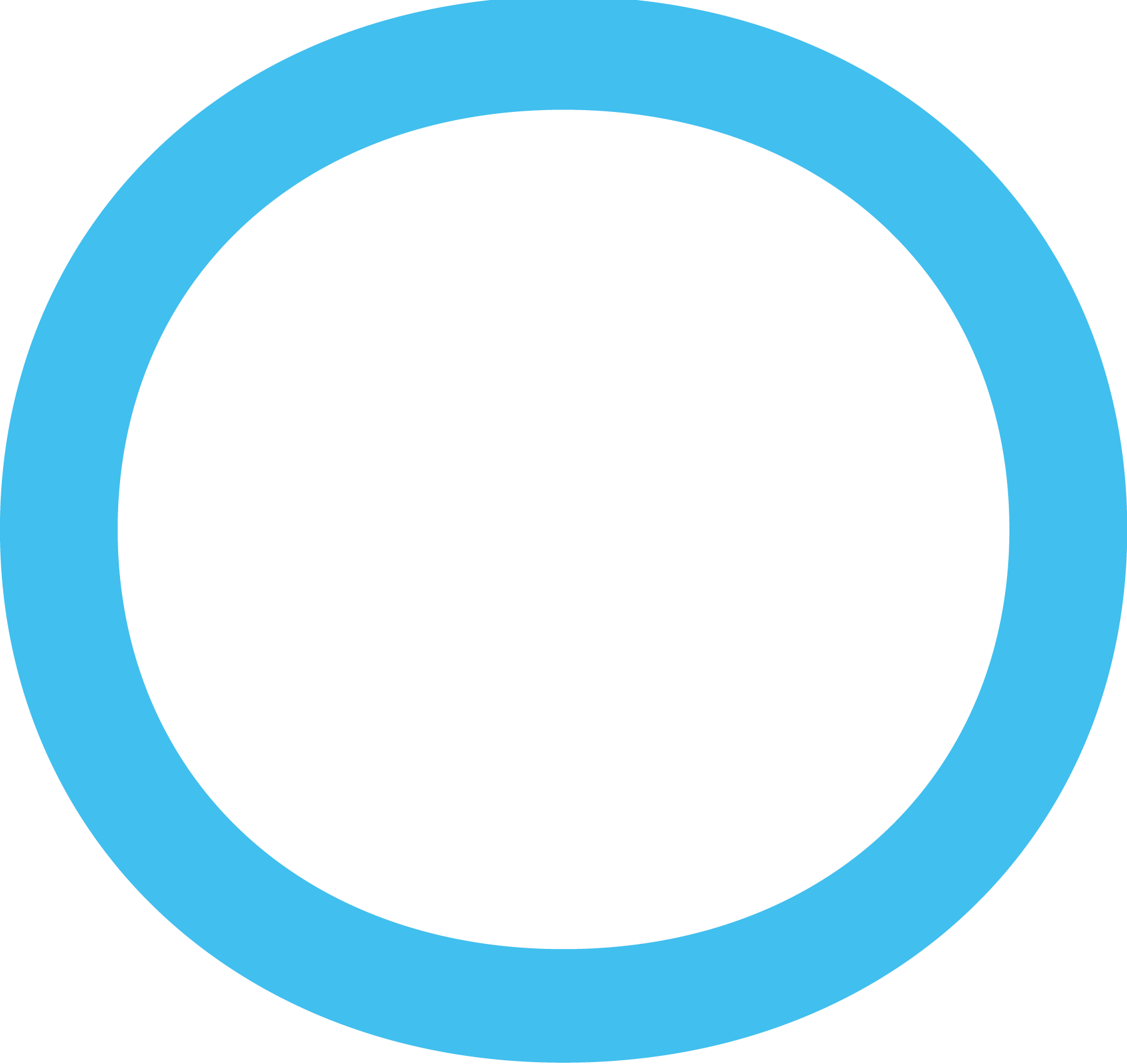 ФУМО
ФУМО
Организаторы олимпиады
Тиражирование
Проверка
Жюри
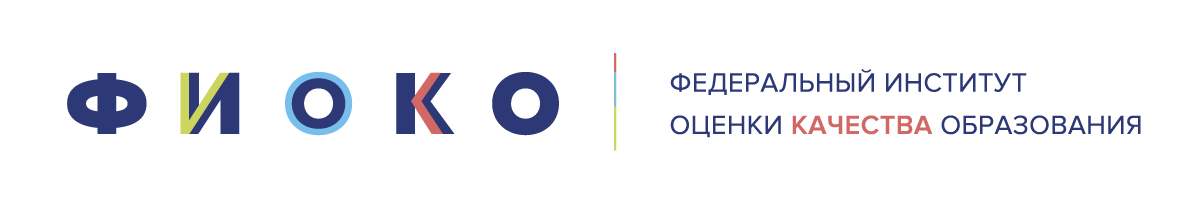 «Перевод профессионального текста (сообщения)»
позволяет  оценить уровень сформированности
умений применять лексику и грамматику иностранного языка для перевода текста на профессиональную тему
умений общаться 
(устно и письменно) 
на иностранном языке на профессиональные  темы
10 баллов
2     задачи
Ответы на вопросы по тексту
Перевод текста
5
5
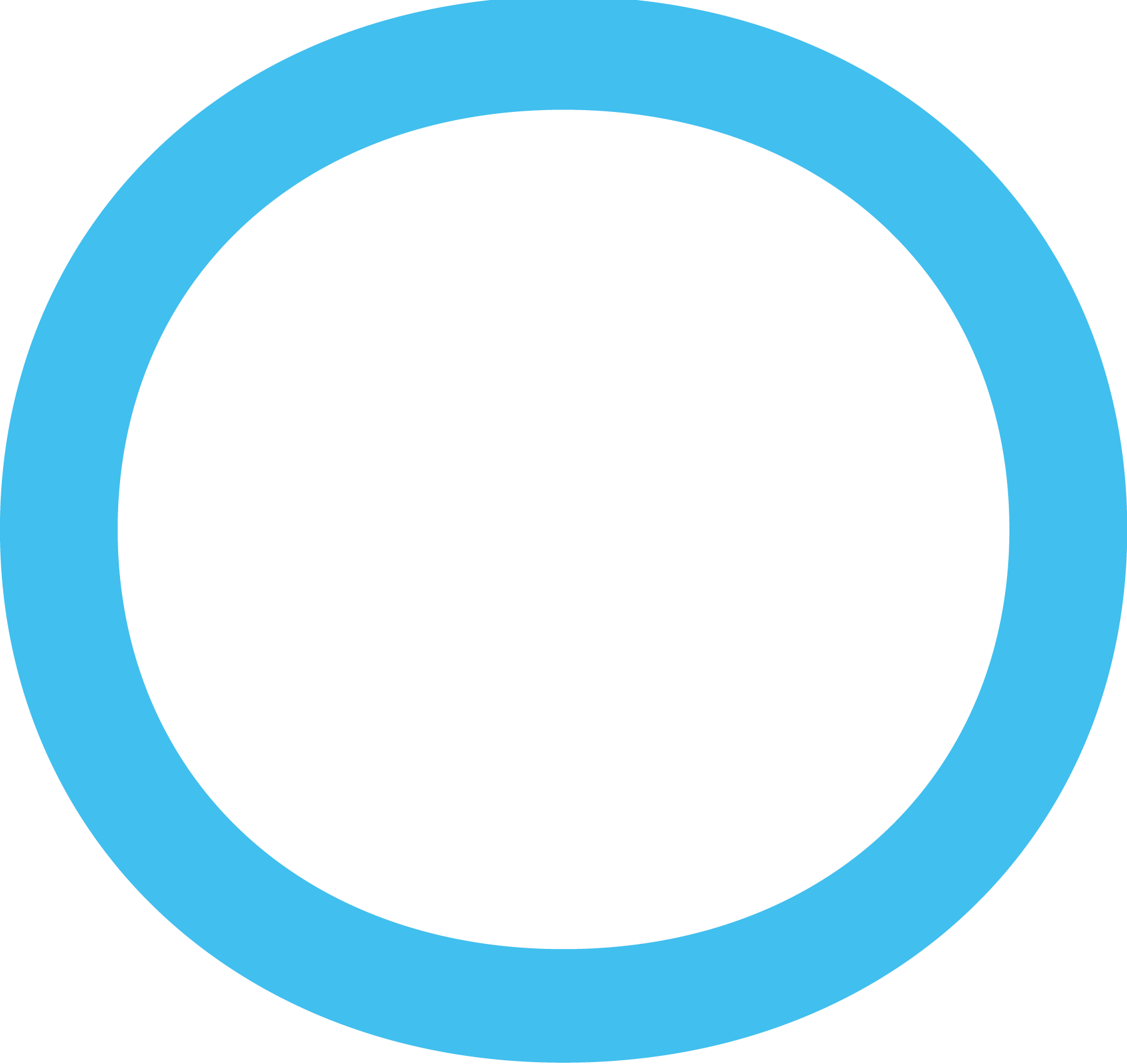 +
Аудирование
Выполнение действия
Качество письменной речи
Грамотность
Глубина понимания текста
Независимость выполнения задания
Единые критерии оценивания
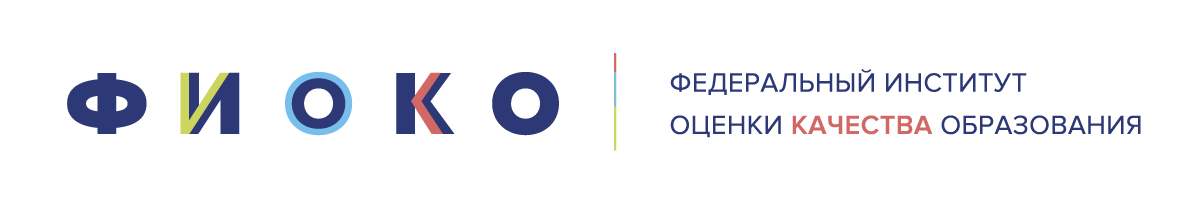 «Перевод профессионального текста (сообщения)»
Требования
Наличие в тексте профессиональной лексики соответствующей специальности
Соответствие текста языку участника
Объем текста 
1500-2000  знаков.
Количество вариантов  =
количество специальностей Х  количество языков
х  2
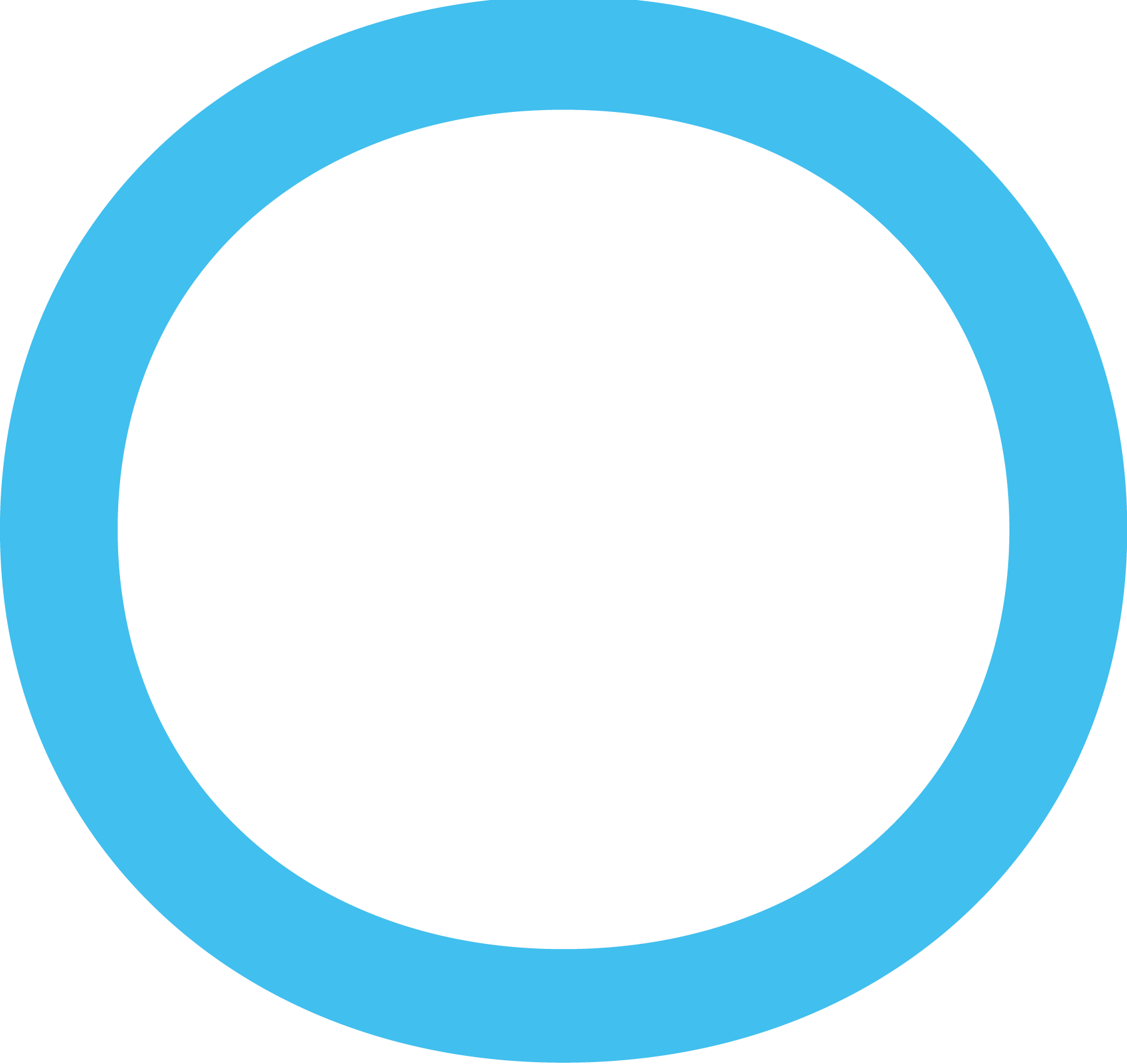 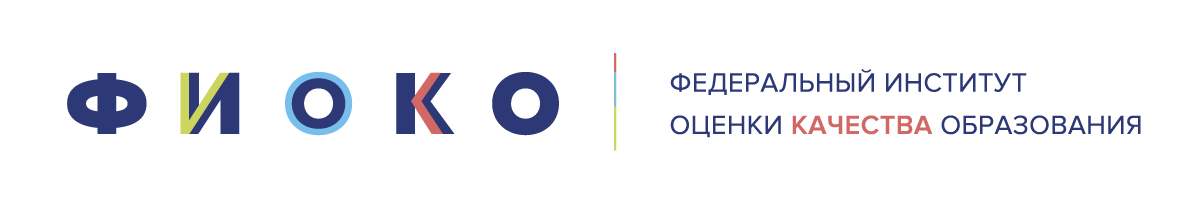 Инвариантная часть заданий II уровня
позволяет  оценить уровень сформированности
2-5   задач
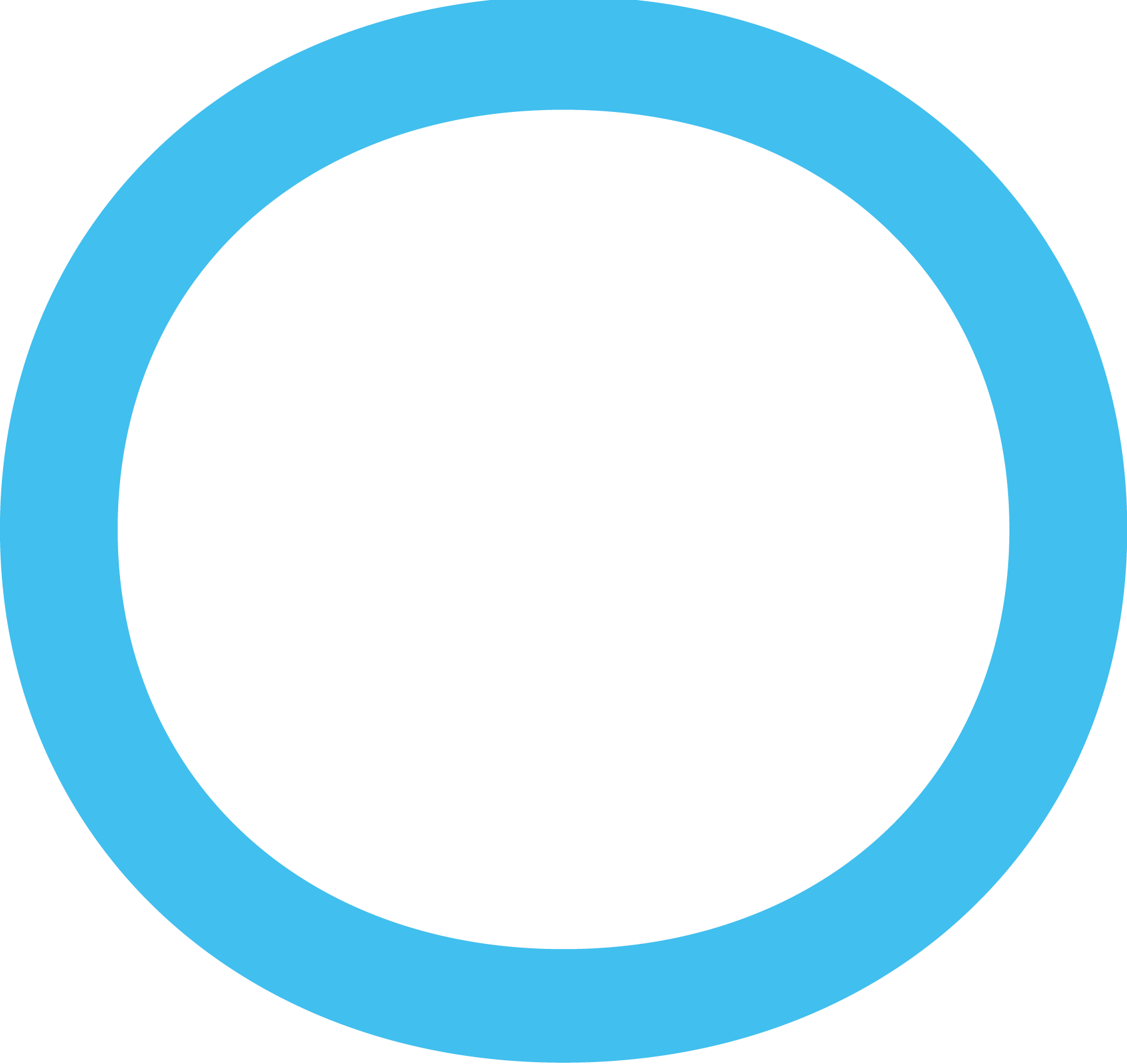 35 баллов
Единые критерии оценивания для УГС
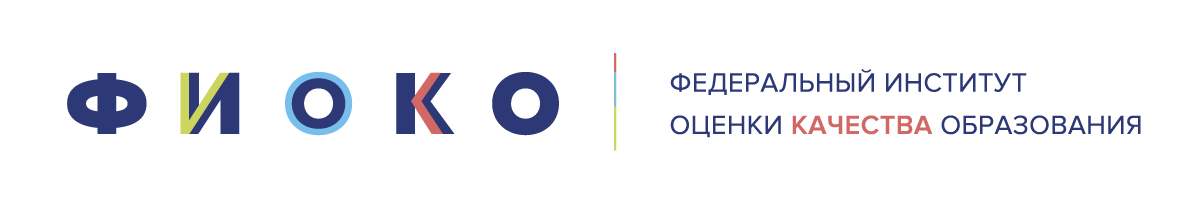 Вариативная  часть заданий II уровня
позволяет  оценить уровень сформированности
Демонстрационный экзамен
?
2-5   задач
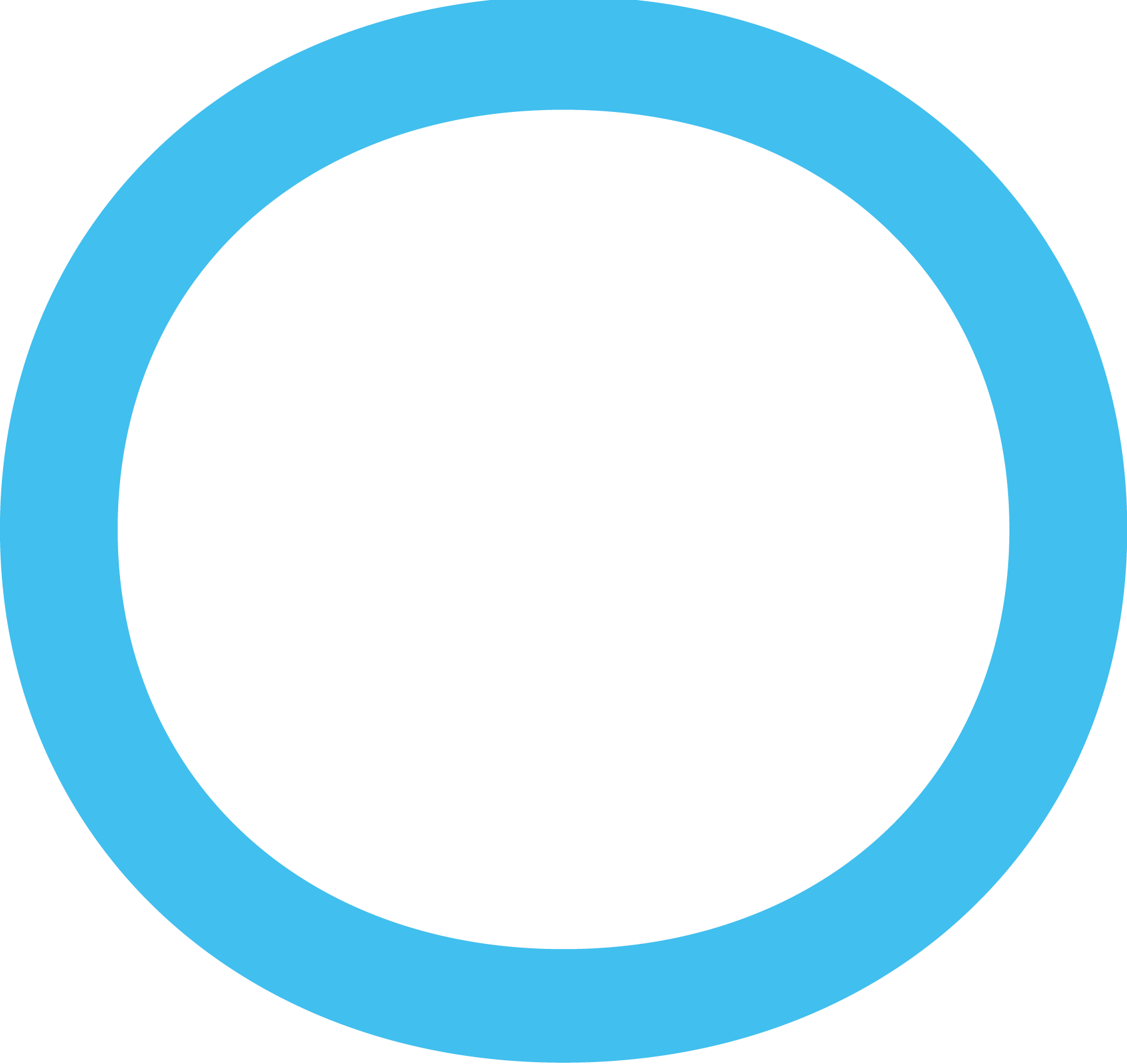 35 баллов
Критерии оценивания для специальности
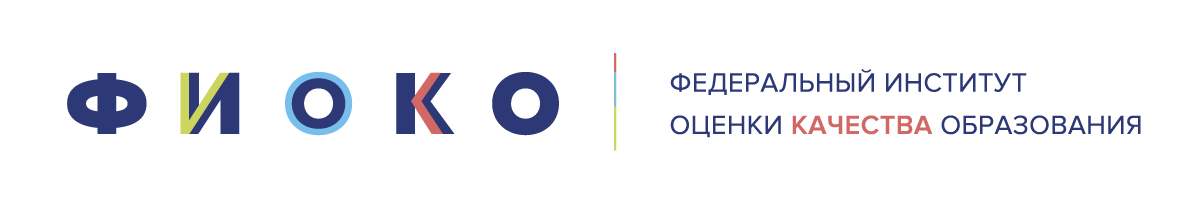 Система оценивания выполнения заданий
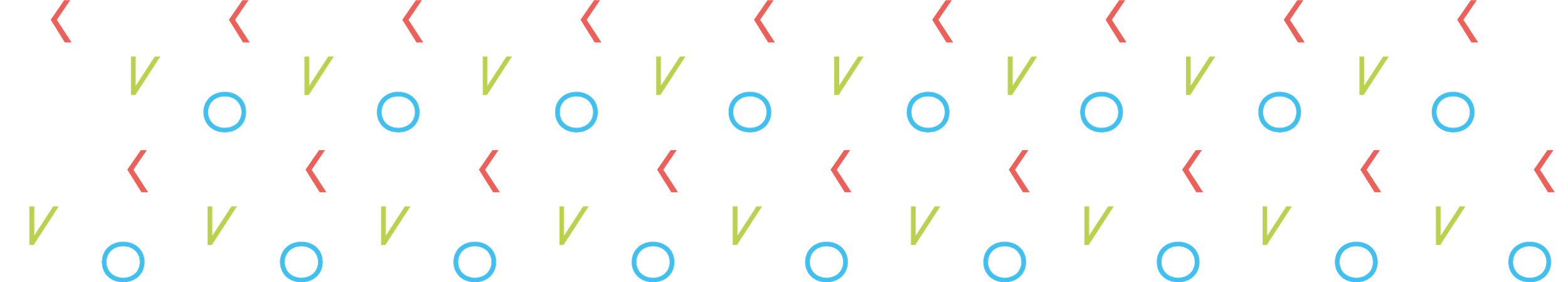 При оценке конкурсных заданий используются следующие  основные процедуры:
процедура начисления основных баллов за выполнение заданий;
процедура начисления  штрафных баллов за выполнение заданий;
процедура формирования сводных результатов участников Олимпиады;
процедура ранжирования результатов участников Олимпиады.
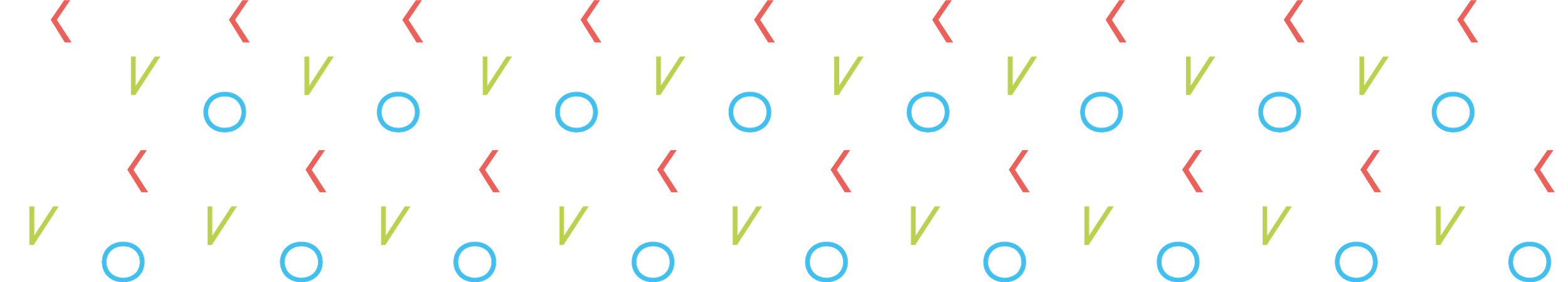 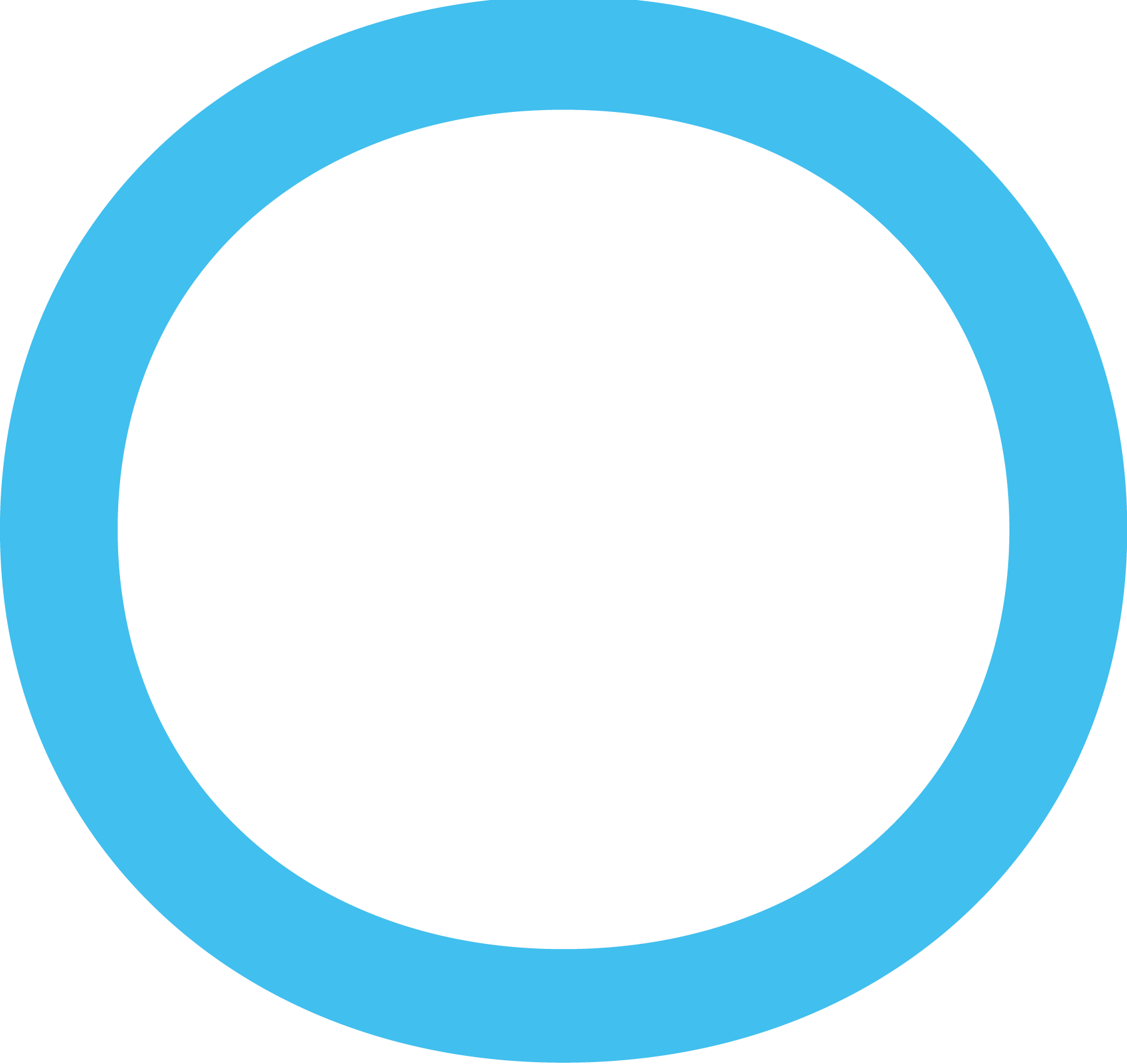 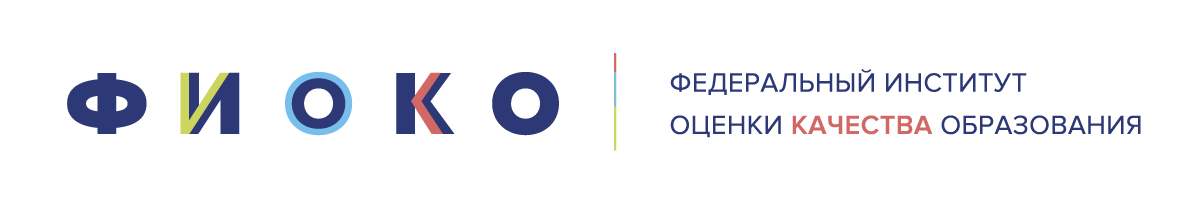 18
ЗАДАНИЕ «Разработка  3D модели детали «Вал», оформить технологическую документацию»
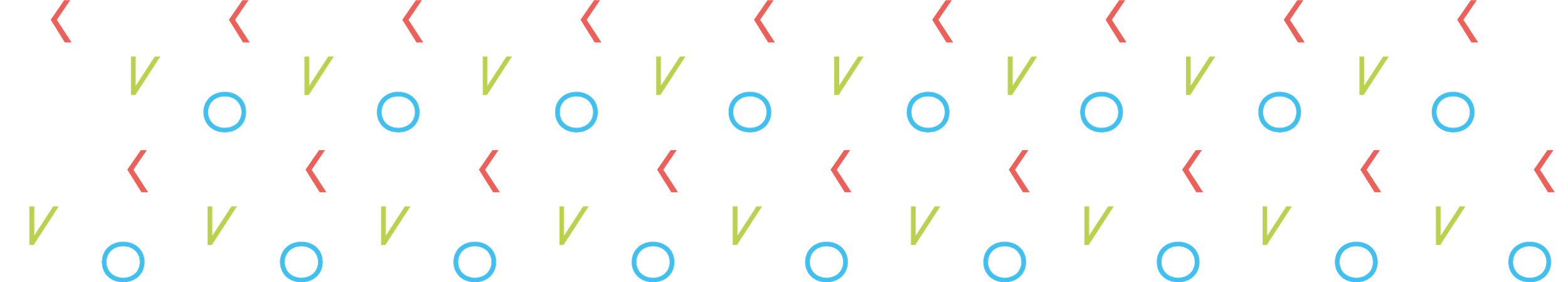 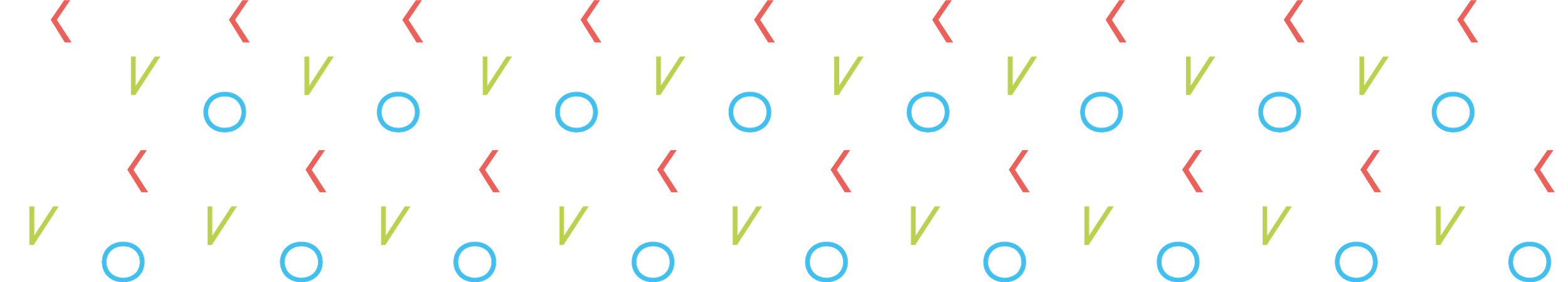 Снятие баллов
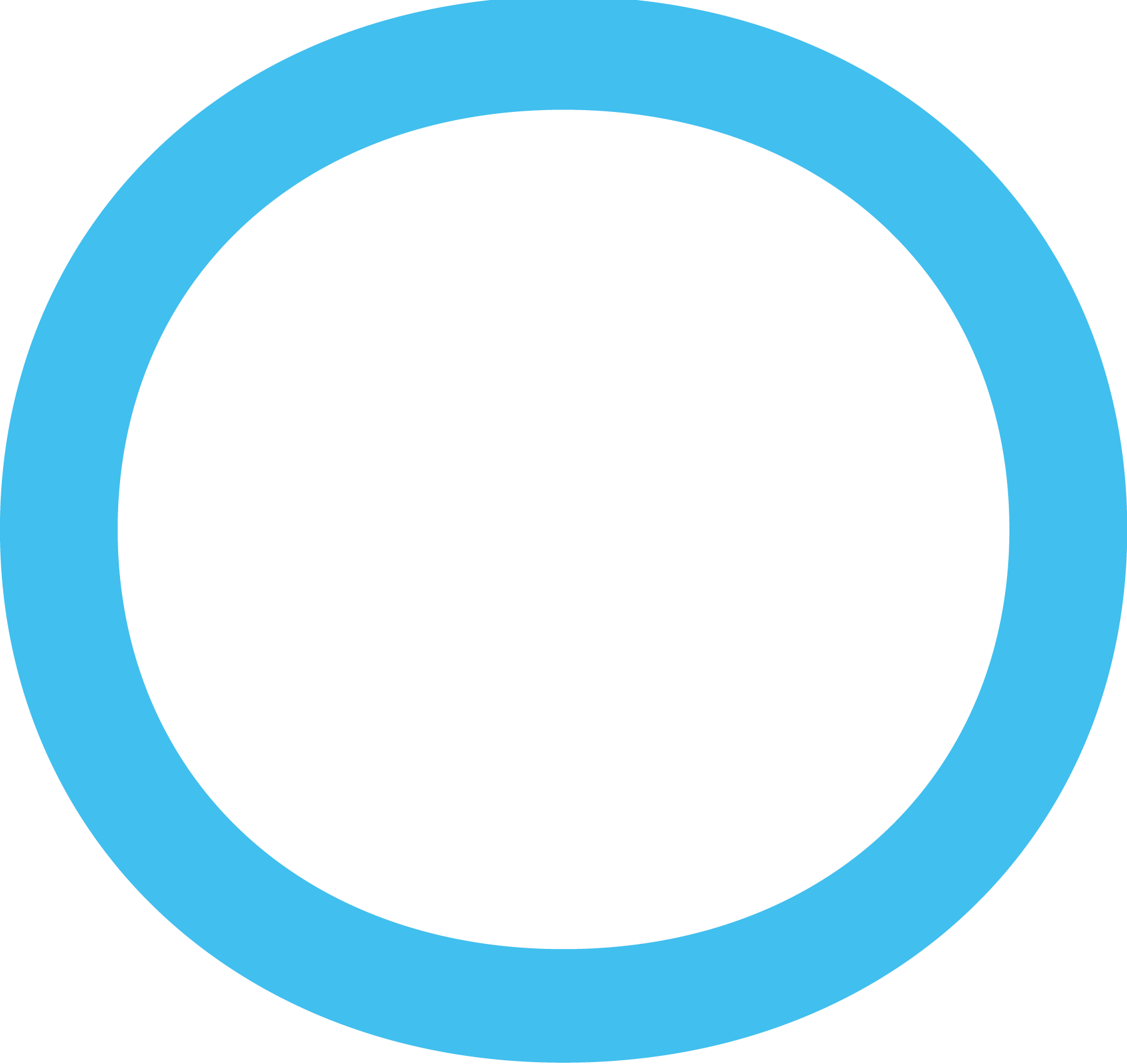 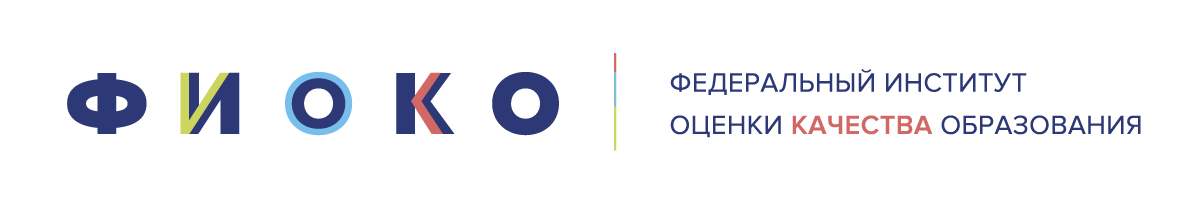 19
ЗАДАНИЕ «Разработка  3D модели детали «Вал», оформить технологическую документацию»
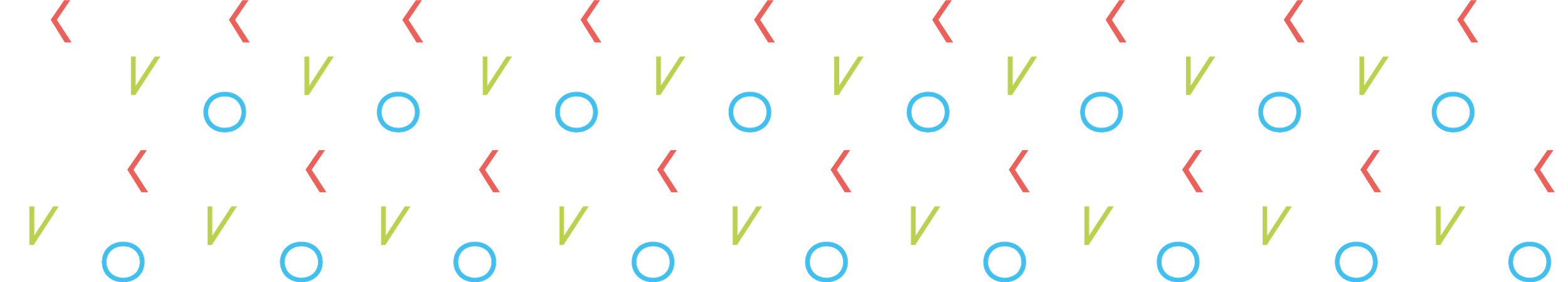 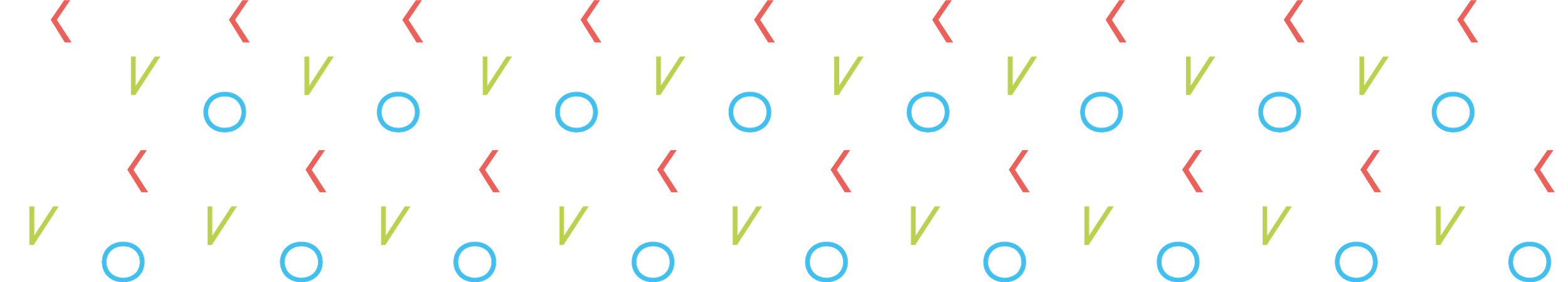 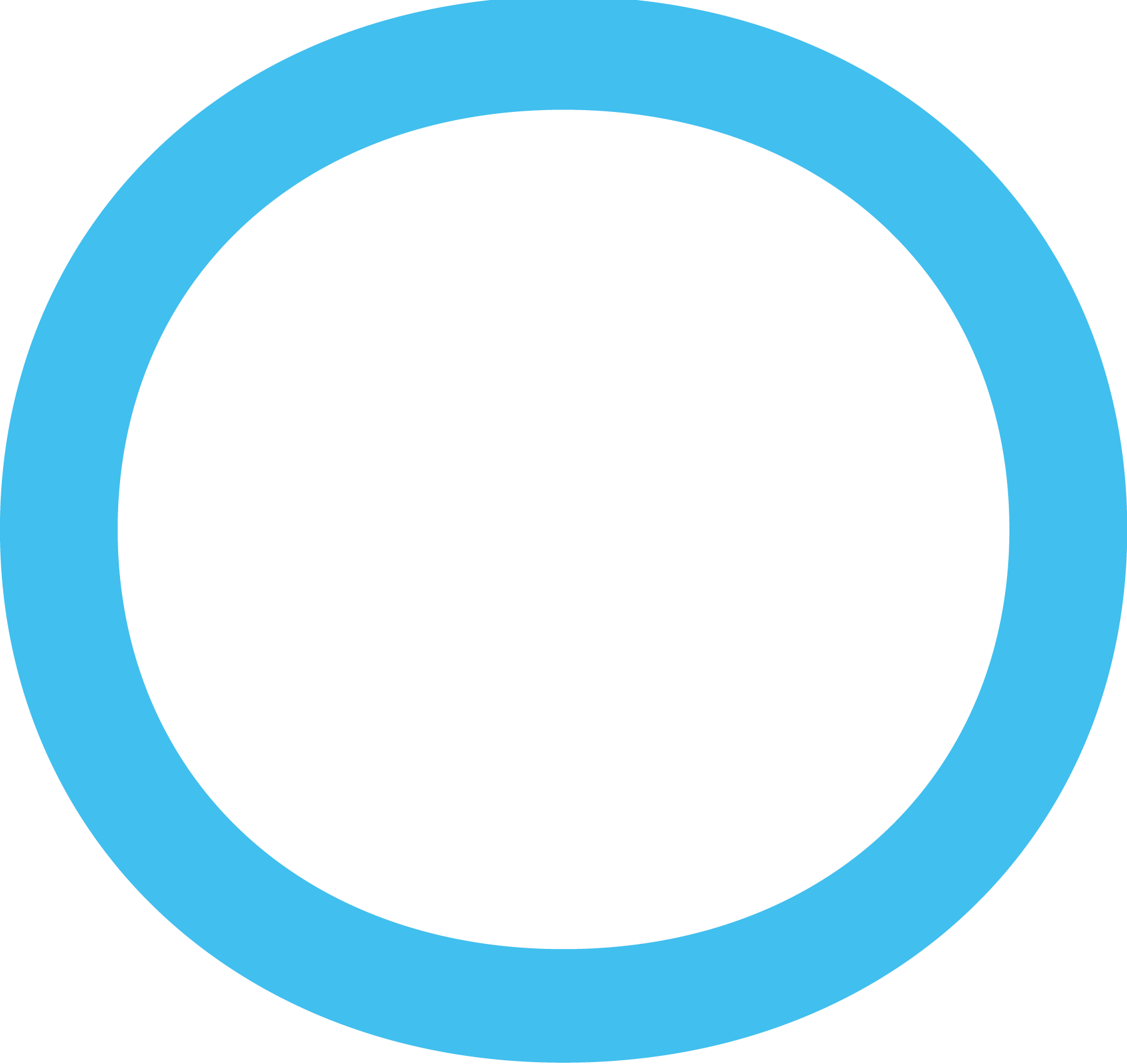 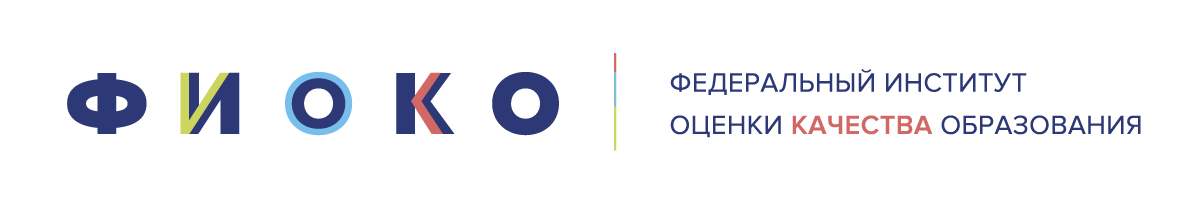 20
Оценивание профессиональных конкурсных заданий
-  соответствие требований

5 -  оригинальность, нестандартный подход…..
35 баллов
90 + 10
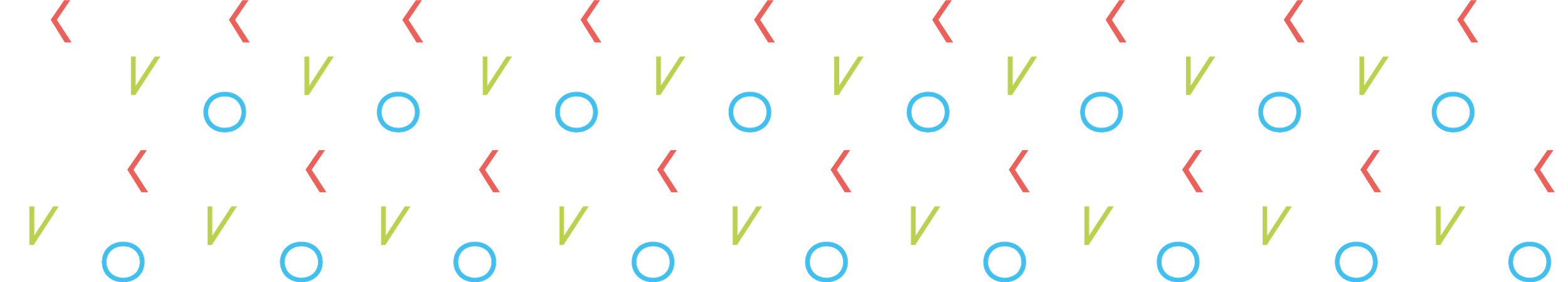 Поощрительные баллы  
внутри критериев оценки
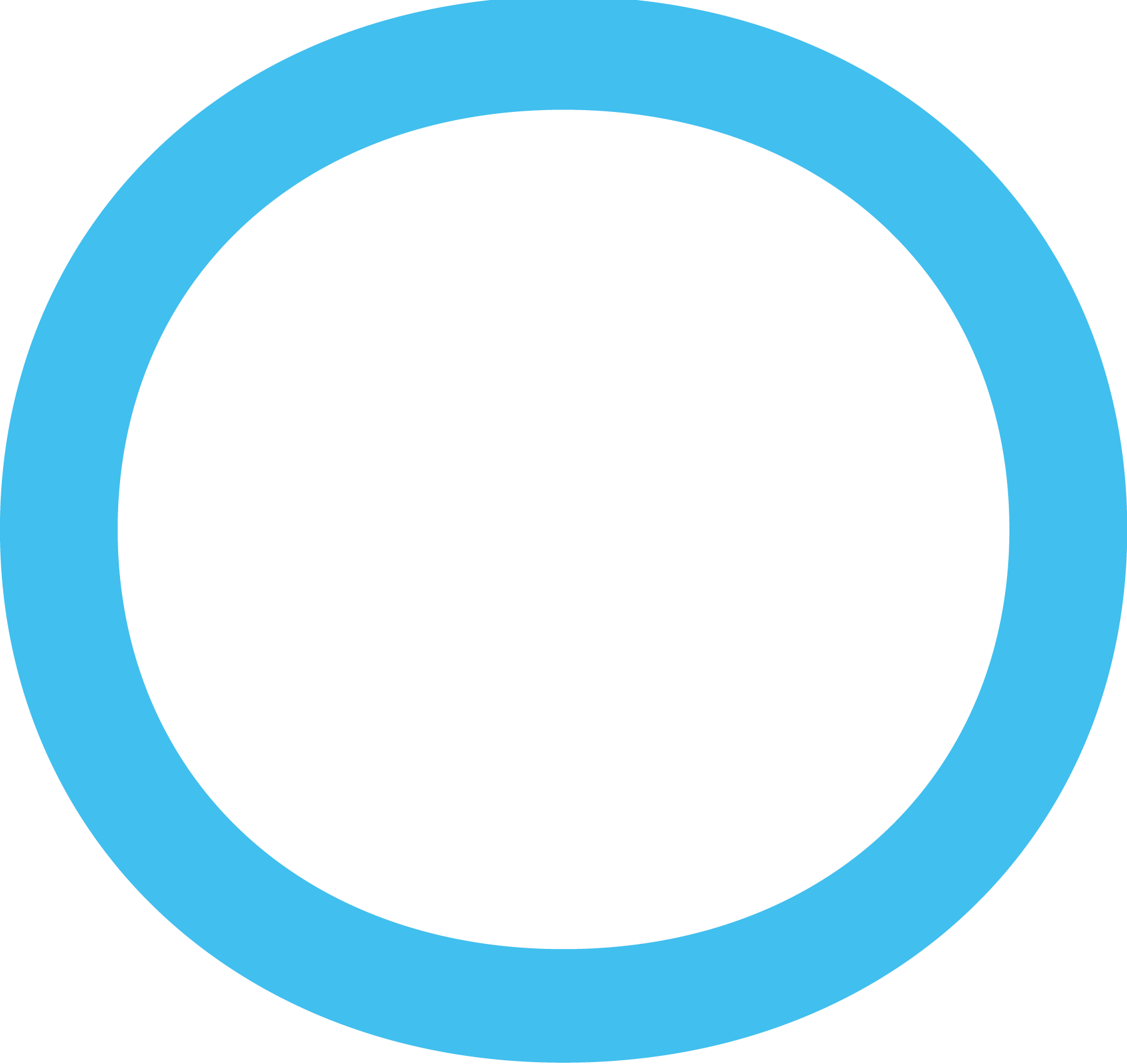 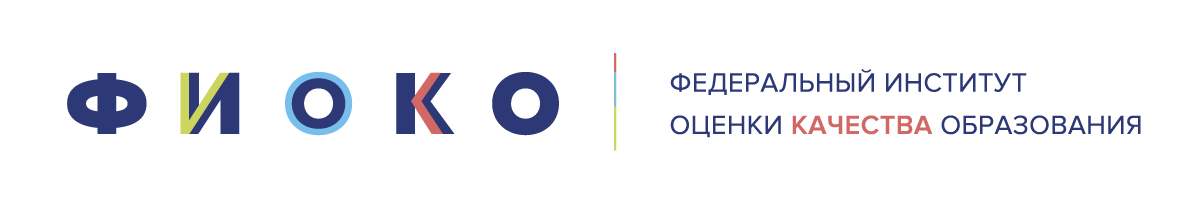 21
СПАСИБО ЗА ВНИМАНИЕ!
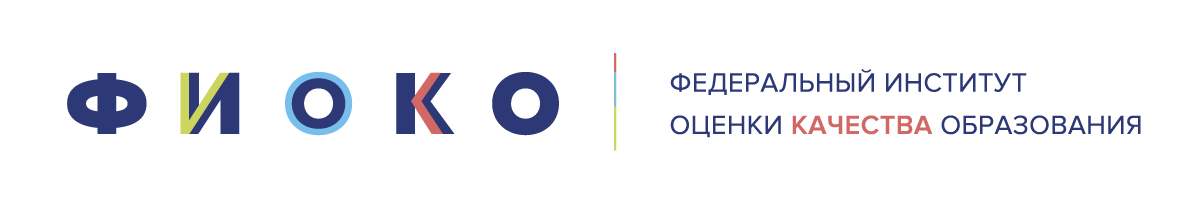 22